ИНФОРМАЦИОННЫЕ МАТЕРИАЛЫ ПО ОСАДКАМ
НА ТЕРРИТОРИИ ЛЕНИНГРАДСКОЙ ОБЛАСТИ
(РИСК НАРУШЕНИЯ ЭЛЕКТРОСНАБЖЕНИЯ НА 04.10.2022)
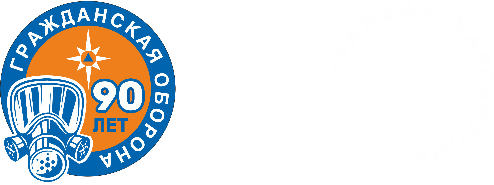 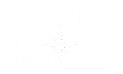 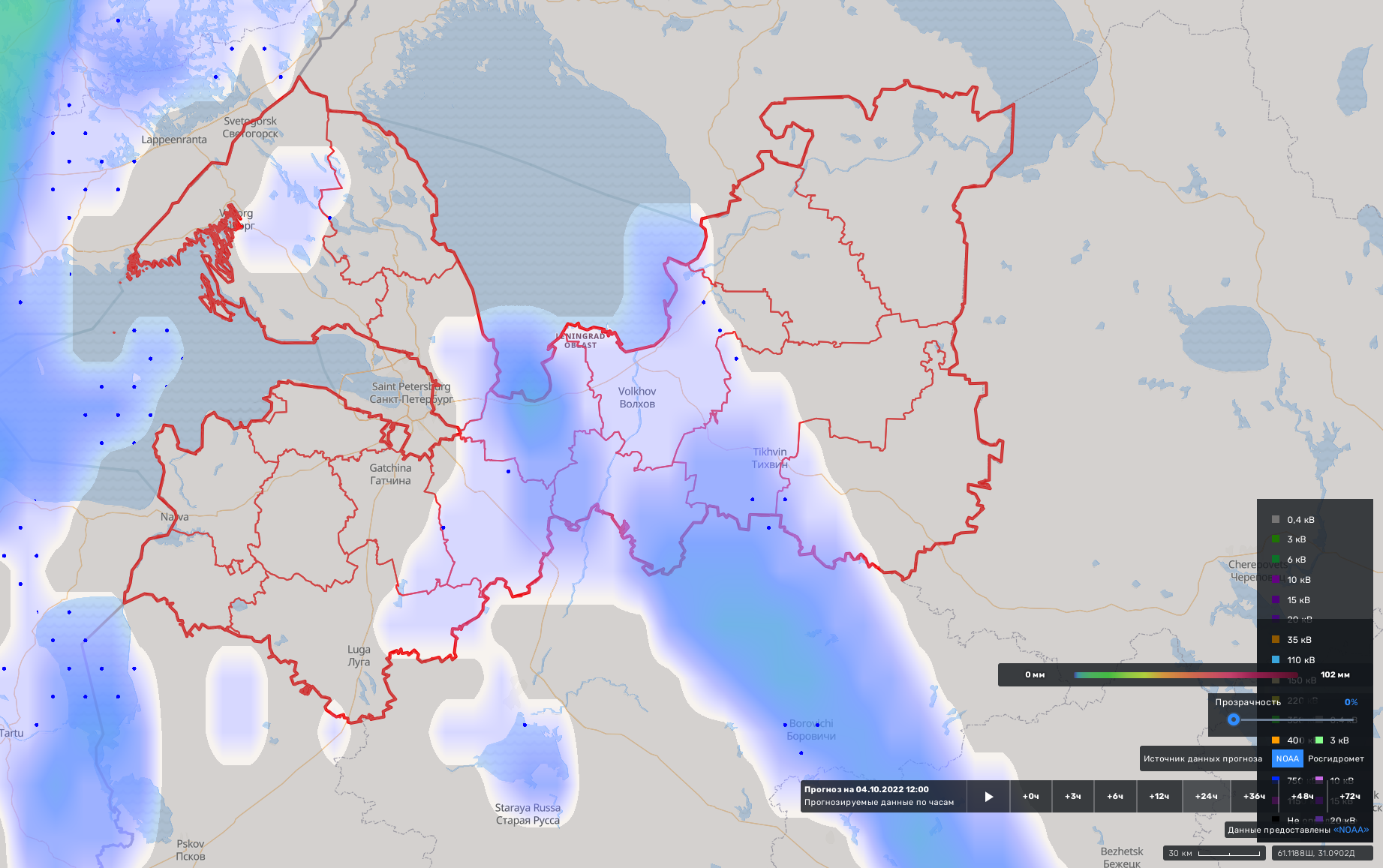 Подпорожский р-н
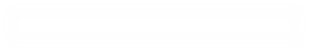 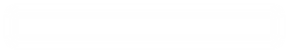 Приозерский р-н
869,5/244
70%
7231/28924
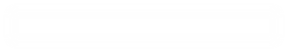 Выборгский р-н
1254,7/495
70%
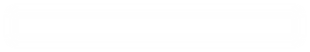 Лодейнопольский р-н
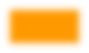 17
15
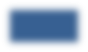 5425/61702
3556,4/1374
68%
15
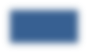 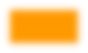 17
1491,1/357
70%
50309/171239
7229/28916
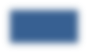 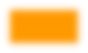 17
15
Всеволожский р-н
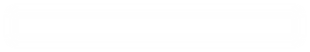 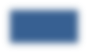 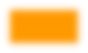 17
15
2565,3/1482
65%
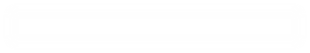 Тихвинский р-н
88680/354723
Кировский р-н
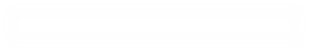 Сосновоборский ГО
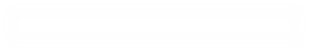 70%
1238,7/394
Волховский р-н
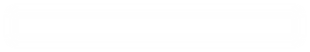 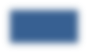 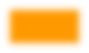 15
17
17476/69905
2228,5/14
65%
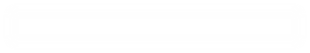 Ломоносовский р-н
533,390/179
68%
544,4/649
70%
17
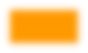 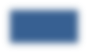 15
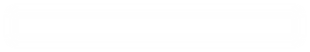 Тосненский р-н
26424/105698
520/67720
22543/90174
1053,9/252
65%
15
17
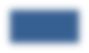 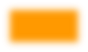 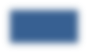 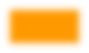 15
17
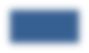 15
17
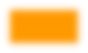 2545,6/736
65%
17962/71250
Условные обозначения
32440/129761
15
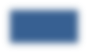 17
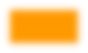 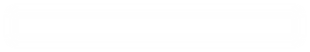 Кингисеппский р-н
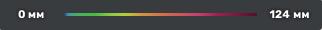 15
17
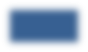 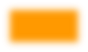 Бокситогорский р-н
Киришский р-н
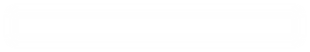 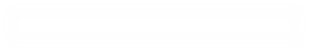 осадки, мм
566,5/548
65%
Волосовский р-н
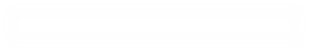 70%
963,9/362
866,571/302
70%
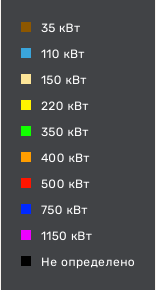 19709/78839
12504/50019
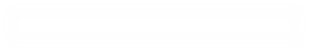 5614/62456
Гатчинский р-н
688,0/569
70%
15
17
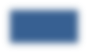 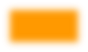 17
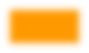 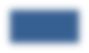 15
15
17
12912/51675
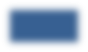 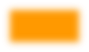 - линии электропередач 110 кВт
2766,2/972
65%
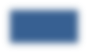 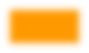 15
17
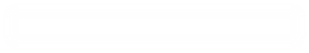 Сланцевский р-н
61063/24425
15
17
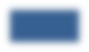 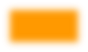 677,7/204
68%
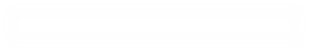 Лужский р-н
- количество осадков (УГМС), мм
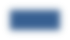 20
10697/42791
1041,0/823
70%
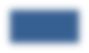 15
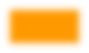 17
- порывы ветра (УГМС), м/с
3
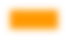 12219/72879
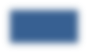 15
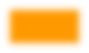 17
- прогноз нарушения ЛЭП (УГМС)
- протяженность ЛЭП/ТП (шт.)
321/20
- кол-во домов /населения
19/330
- износ электроэнергетических систем
60%
- муниципальное образование
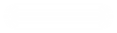 Лен. область
Исп. АРМ-9 ЦУКС ГУ МЧС России
по Ленинградской области 
С.В. Никулин, тел. 39301-251
ИНФОРМАЦИОННЫЕ МАТЕРИАЛЫ ПО ПОРЫВАМ ВЕТРА 
НА ТЕРРИТОРИИ ЛЕНИНГРАДСКОЙ ОБЛАСТИ
(РИСК НАРУШЕНИЯ ЭЛЕКТРОСНАБЖЕНИЯ НА 04.10.2022)
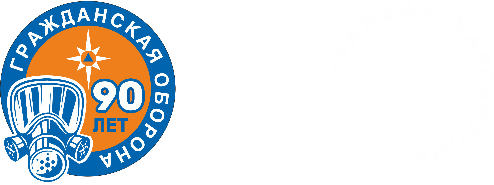 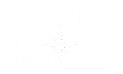 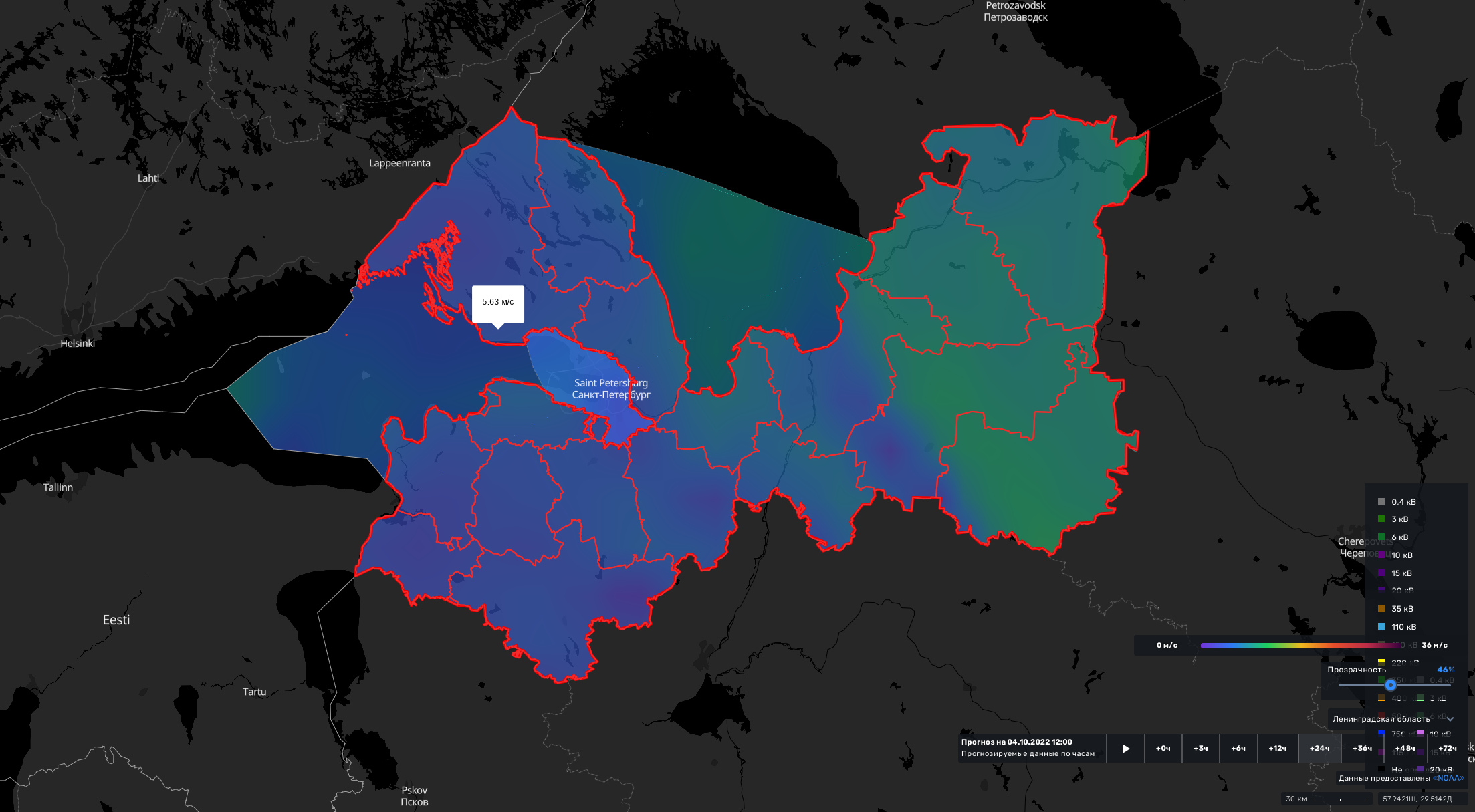 Подпорожский р-н
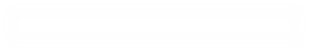 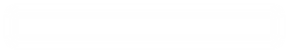 Приозерский р-н
869,5/244
70%
7231/28924
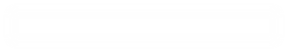 Выборгский р-н
1254,7/495
70%
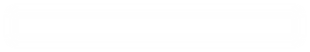 Лодейнопольский р-н
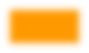 17
15
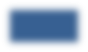 5425/61702
3556,4/1374
68%
15
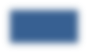 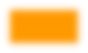 17
1491,1/357
70%
50309/171239
7229/28916
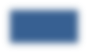 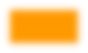 17
15
Всеволожский р-н
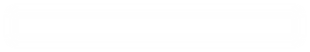 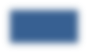 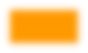 17
15
2565,3/1482
65%
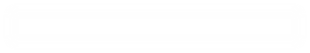 Тихвинский р-н
88680/354723
Кировский р-н
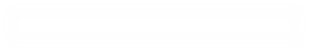 Сосновоборский ГО
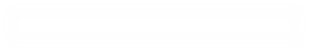 70%
1238,7/394
Волховский р-н
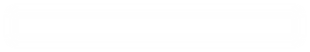 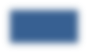 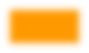 15
17
17476/69905
2228,5/14
65%
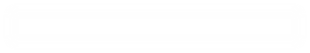 Ломоносовский р-н
533,390/179
68%
544,4/649
70%
17
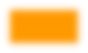 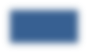 15
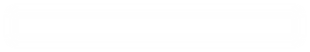 Тосненский р-н
26424/105698
520/67720
22543/90174
1053,9/252
65%
15
17
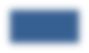 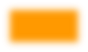 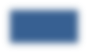 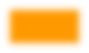 15
17
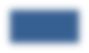 15
17
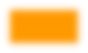 2545,6/736
65%
17962/71250
Условные обозначения
32440/129761
15
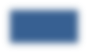 17
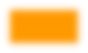 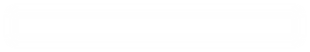 Кингисеппский р-н
15
17
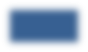 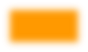 Бокситогорский р-н
Киришский р-н
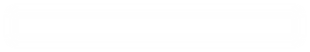 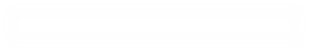 ветер, м/с
566,5/548
65%
Волосовский р-н
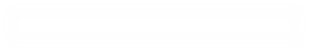 70%
963,9/362
866,571/302
70%
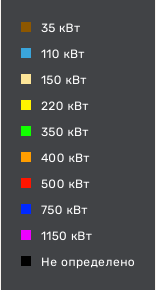 19709/78839
12504/50019
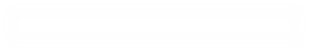 5614/62456
Гатчинский р-н
688,0/569
70%
15
17
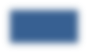 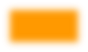 17
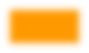 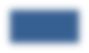 15
15
17
12912/51675
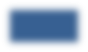 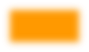 - линии электропередач 110 кВт
2766,2/972
65%
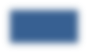 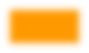 15
17
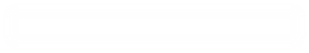 Сланцевский р-н
61063/24425
15
17
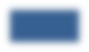 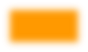 677,7/204
68%
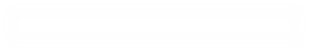 Лужский р-н
- количество осадков (УГМС), мм
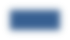 20
10697/42791
1041,0/823
70%
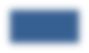 15
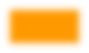 17
- порывы ветра (УГМС), м/с
3
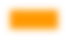 12219/72879
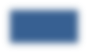 15
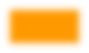 17
- прогноз нарушения ЛЭП (УГМС)
- протяженность ЛЭП/ТП (шт.)
321/20
- кол-во домов /населения
19/330
- износ электроэнергетических систем
60%
- муниципальное образование
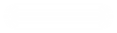 Лен. область
Исп. АРМ-9 ЦУКС ГУ МЧС России
по Ленинградской области 
С.В. Никулин, тел. 39301-251
ИНФОРМАЦИОННЫЕ МАТЕРИАЛЫ ПО ПОРЫВАМ ВЕТРА НА ТЕРРИТОРИИ
ЛЕНИНГРАДСКОЙ ОБЛАСТИ 
(РИСК НАРУШЕНИЯ ЭЛЕКТРОСНАБЖЕНИЯ НА 04.10.2022)
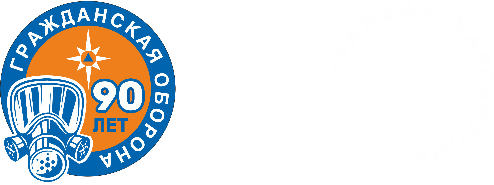 Трехмерная модель участка
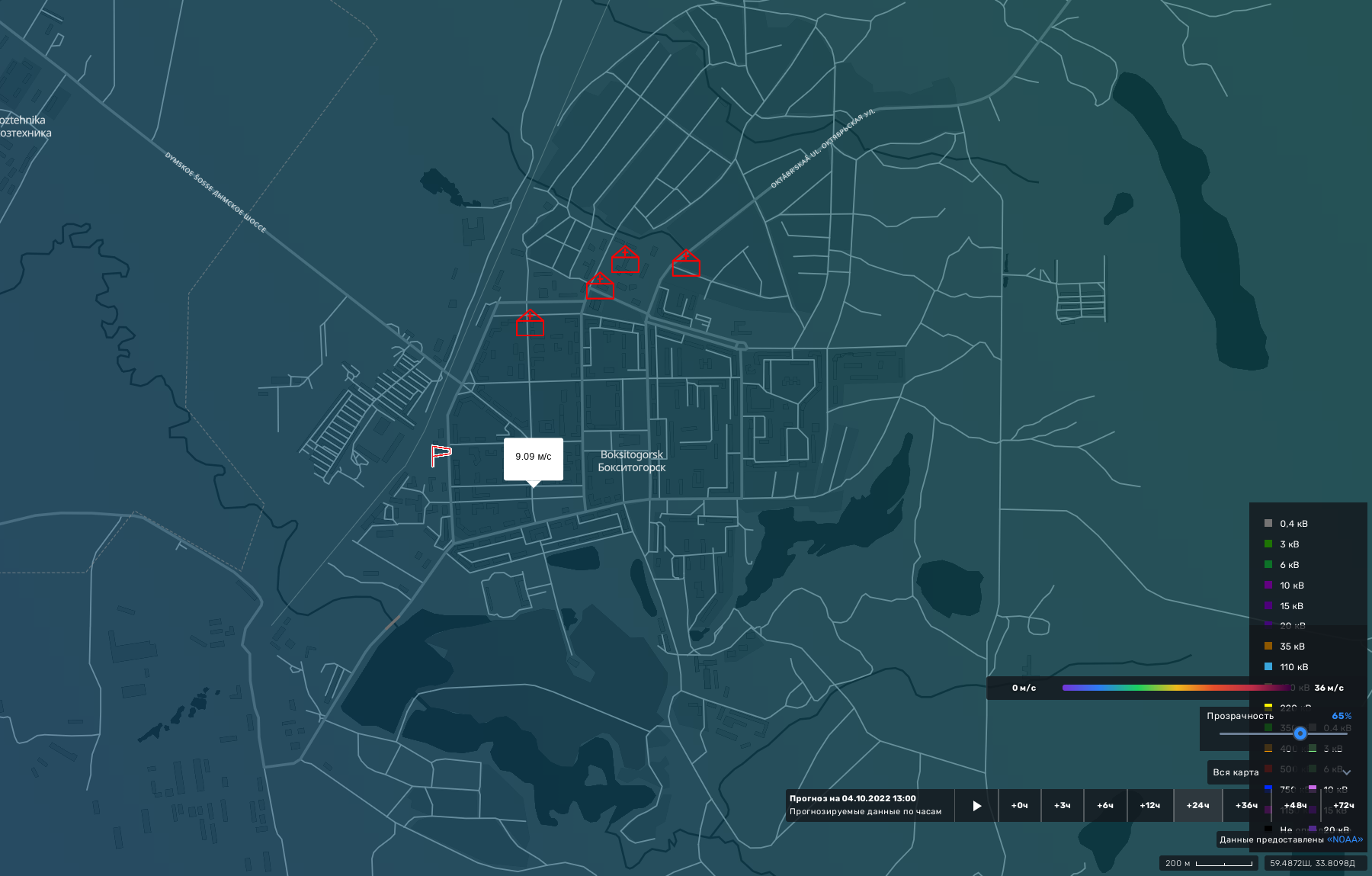 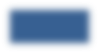 15
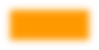 17
963,9/362
70%
12504/50019
Условные обозначения
Бокситогорск
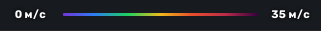 ветер, м/с
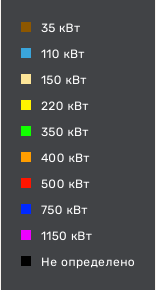 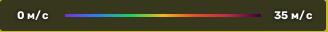 - линии электропередач 110 кВт
- пожарно-спасательные формирования
- социально-значимый объект
- больница
- количество осадков (УГМС), мм
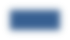 20
- порывы ветра (УГМС), м/с
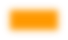 3
- протяженность ЛЭП/ТП (шт.)
321/20
- кол-во домов /населения
19/330
- износ электроэнергетических систем
60%
- муниципальное образование
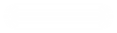 Самара
Исп. АРМ-9 ЦУКС ГУ МЧС России
по Ленинградской области 
С.В. Никулин, тел. 39301-251
ИНФОРМАЦИОННЫЕ МАТЕРИАЛЫ ПО ПОРЫВАМ ВЕТРА  НА ТЕРРИТОРИИ
ЛЕНИНГРАДСКОЙ ОБЛАСТИ 
(РИСК НАРУШЕНИЯ ЭЛЕКТРОСНАБЖЕНИЯ НА 04.10.2022)
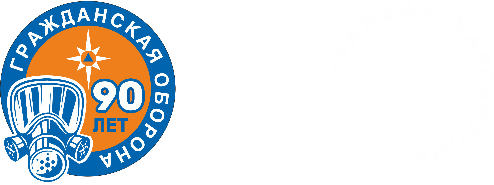 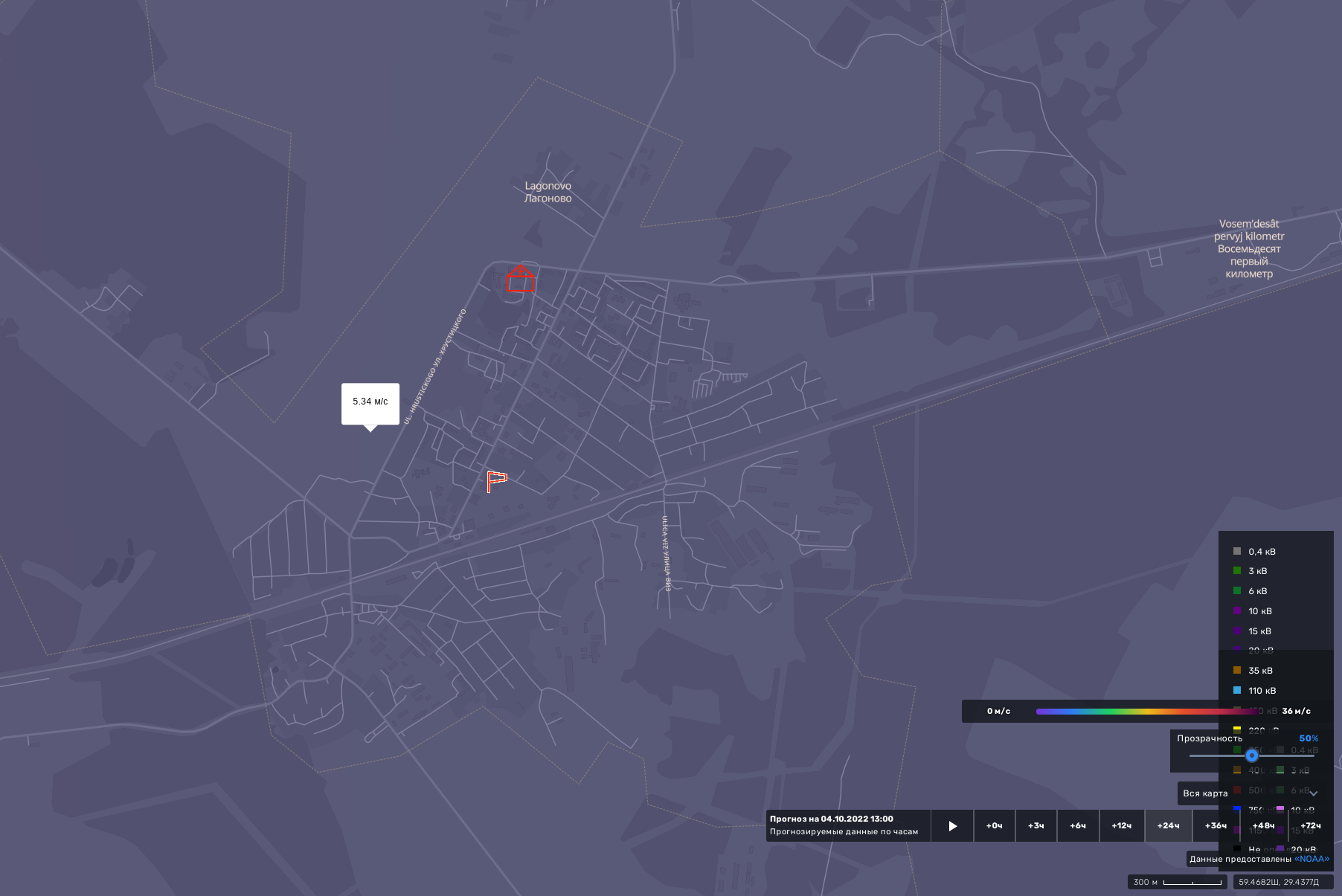 Трехмерная модель участка
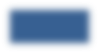 15
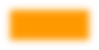 17
688,0/569
70%
12912/51675
Условные обозначения
Волосово
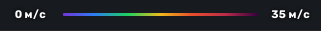 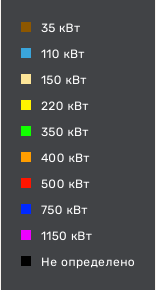 ветер,м/с
- линии электропередач 110 кВт
- пожарно-спасательные формирования
- социально-значимый объект
- больница
- количество осадков (УГМС), мм
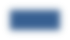 20
- порывы ветра (УГМС), м/с
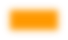 3
- протяженность ЛЭП/ТП (шт.)
321/20
- кол-во домов /населения
19/330
- износ электроэнергетических систем
60%
- муниципальное образование
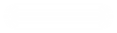 Самара
Исп. АРМ-9 ЦУКС ГУ МЧС России
по Ленинградской области 
С.В. Никулин, тел. 39301-251
ИНФОРМАЦИОННЫЕ МАТЕРИАЛЫ ПО  ПОРЫВАМ ВЕТРА НА ТЕРРИТОРИИ
ЛЕНИНГРАДСКОЙ ОБЛАСТИ 
(РИСК НАРУШЕНИЯ ЭЛЕКТРОСНАБЖЕНИЯ НА 04.10.2022)
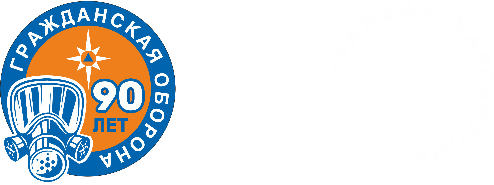 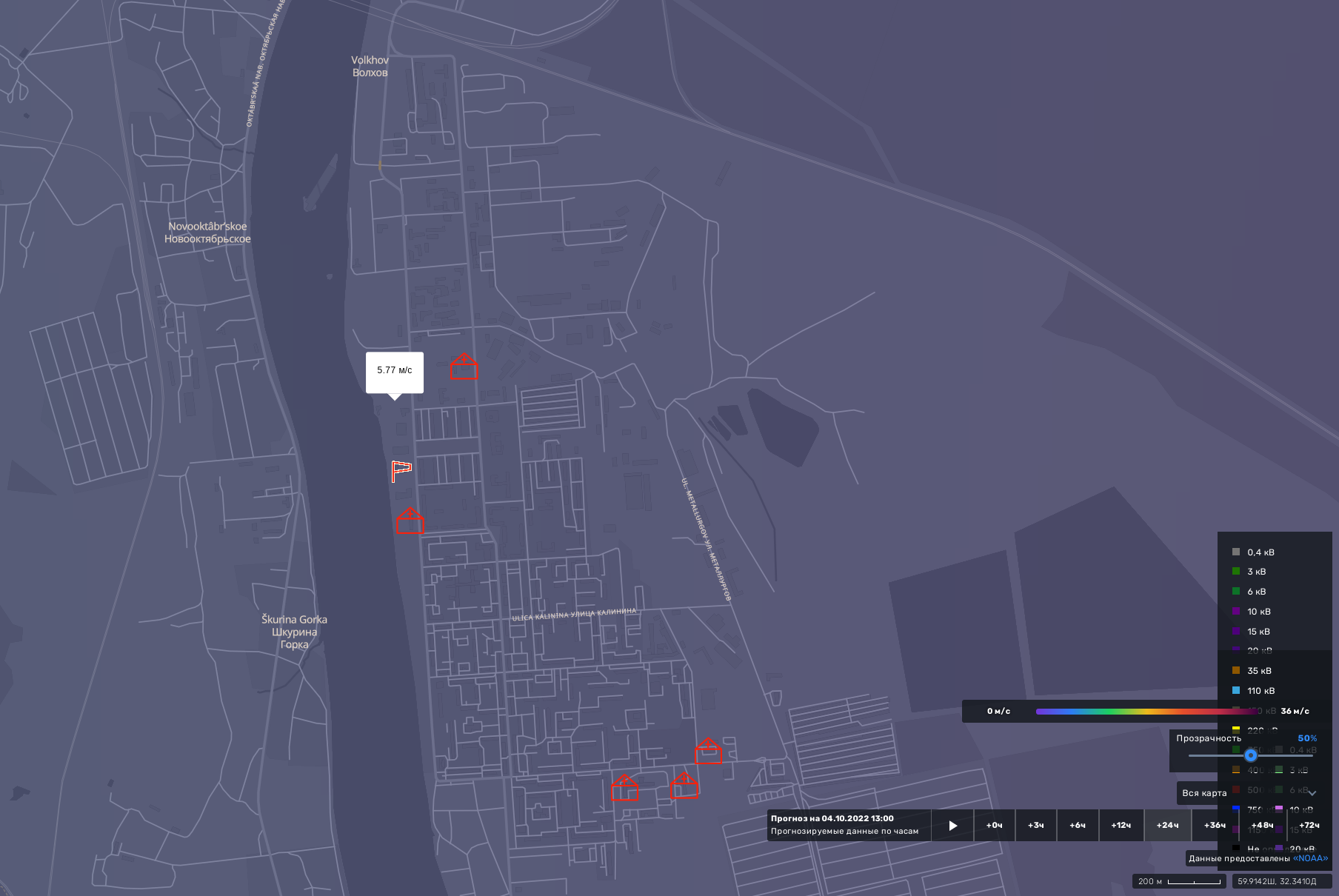 Трехмерная модель участка
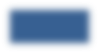 15
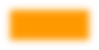 17
544,4/649
70%
22543/90174
Условные обозначения
Волхов
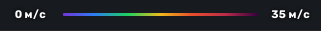 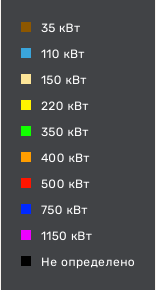 ветер,м/с
- линии электропередач 110 кВт
- пожарно-спасательные формирования
- социально-значимый объект
- больница
- количество осадков (УГМС), мм
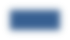 20
- порывы ветра (УГМС), м/с
3
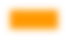 - протяженность ЛЭП/ТП (шт.)
321/20
- кол-во домов /населения
19/330
- износ электроэнергетических систем
60%
- муниципальное образование
Самара
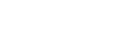 Исп. АРМ-9 ЦУКС ГУ МЧС России
по Ленинградской области 
С.В. Никулин, тел. 39301-251
ИНФОРМАЦИОННЫЕ МАТЕРИАЛЫ ПО ПОРЫВАМ ВЕТРА  НА ТЕРРИТОРИИ
ЛЕНИНГРАДСКОЙ ОБЛАСТИ 
(РИСК НАРУШЕНИЯ ЭЛЕКТРОСНАБЖЕНИЯ НА 04.10.2022)
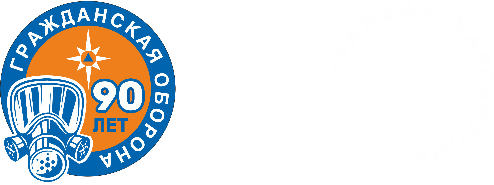 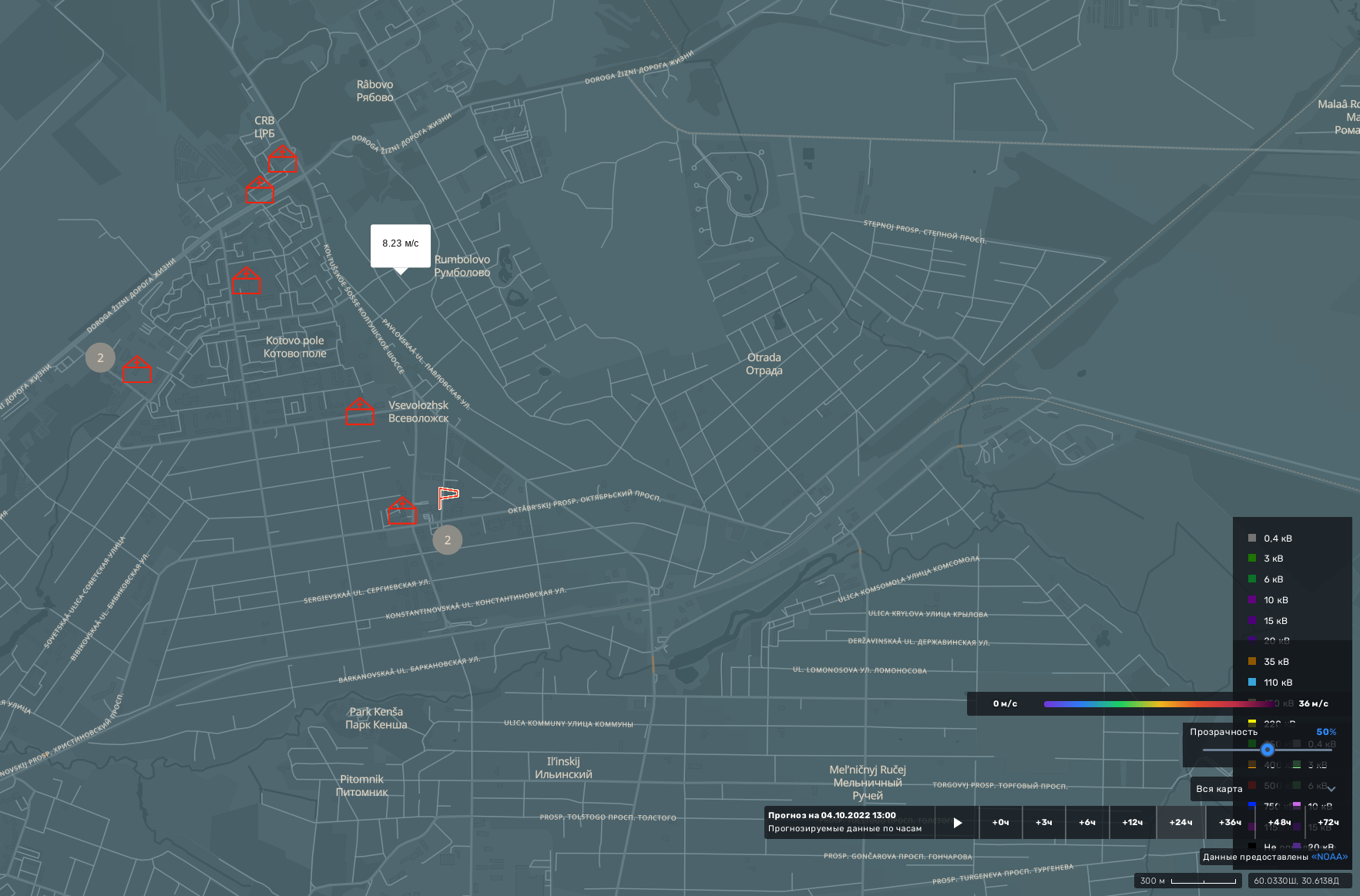 Трехмерная модель участка
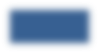 15
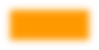 17
2565,3/1482
65%
88680/354723
Условные обозначения
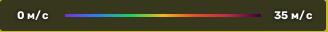 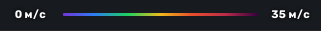 Всеволожск
Ветер,м/с
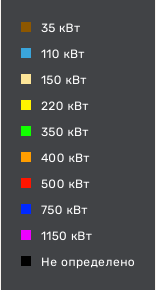 - линии электропередач 110 кВт
- пожарно-спасательные формирования
- социально-значимый объект
- больница
- количество осадков (УГМС), мм
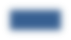 20
- порывы ветра (УГМС), м/с
3
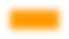 - протяженность ЛЭП/ТП (шт.)
321/20
- кол-во домов /населения
19/330
- износ электроэнергетических систем
60%
- муниципальное образование
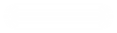 Самара
Исп. АРМ-9 ЦУКС ГУ МЧС России
по Ленинградской области 
С.В. Никулин, тел. 39301-251
ИНФОРМАЦИОННЫЕ МАТЕРИАЛЫ ПО ПОРЫВАМ ВЕТРА  НА ТЕРРИТОРИИ
ЛЕНИНГРАДСКОЙ ОБЛАСТИ 
(РИСК НАРУШЕНИЯ ЭЛЕКТРОСНАБЖЕНИЯ НА 04.10.2022)
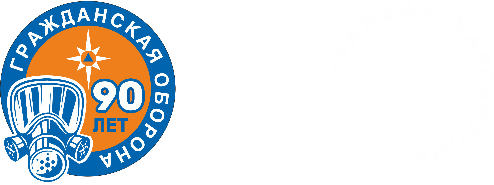 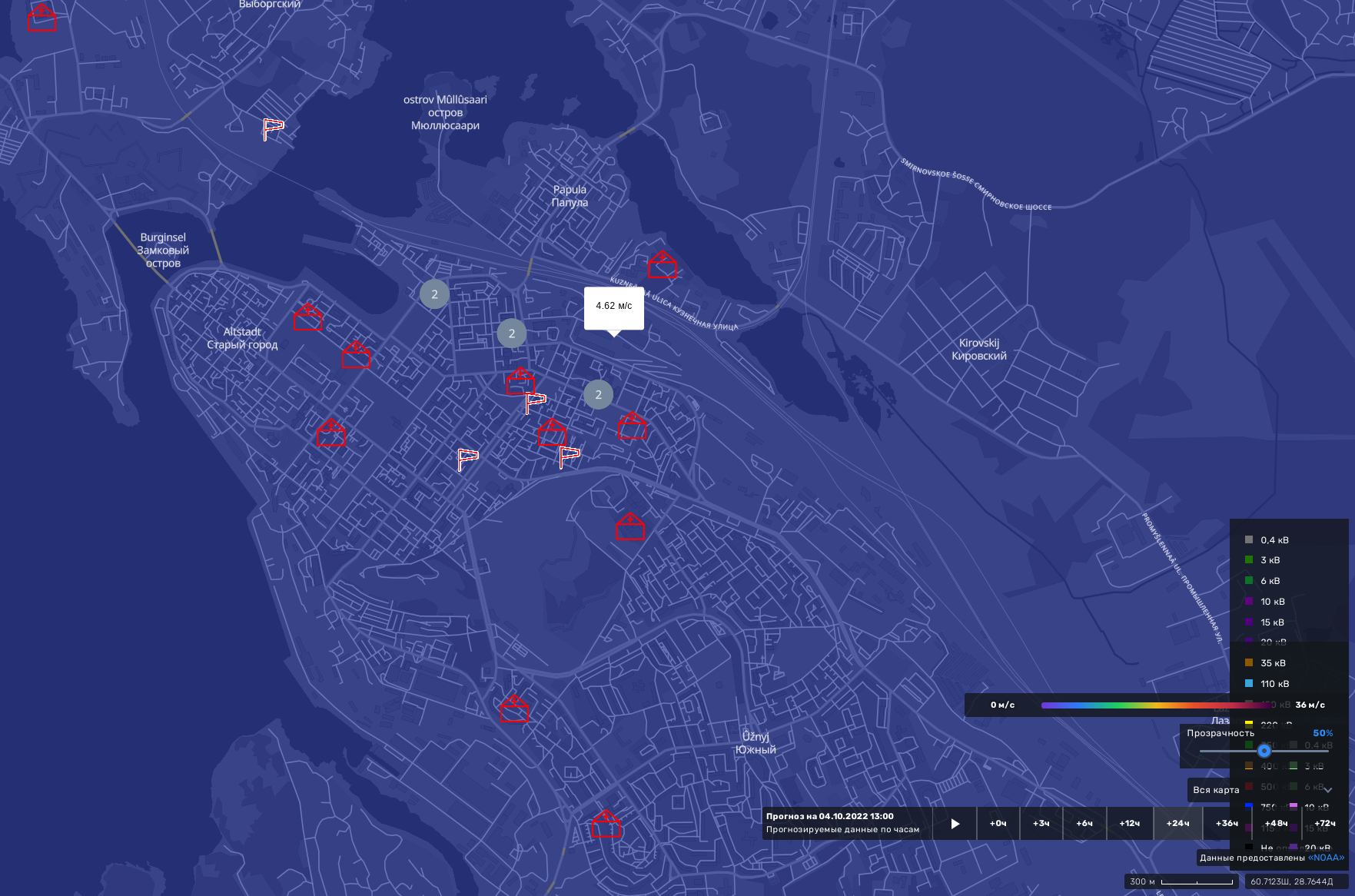 Трехмерная модель участка
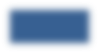 15
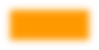 17
3556,4/1374
65%
50309/171239
Условные обозначения
Выборг
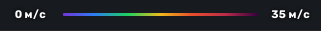 ветер, м/с
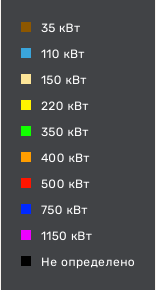 - линии электропередач 110 кВт
- пожарно-спасательные формирования
- социально-значимый объект
- больница
- количество осадков (УГМС), мм
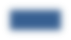 20
- порывы ветра (УГМС), м/с
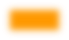 3
- протяженность ЛЭП/ТП (шт.)
321/20
- кол-во домов /населения
19/330
- износ электроэнергетических систем
60%
- муниципальное образование
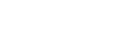 Самара
Исп. АРМ-9 ЦУКС ГУ МЧС России
по Ленинградской области 
С.В. Никулин, тел. 39301-251
ИНФОРМАЦИОННЫЕ МАТЕРИАЛЫ ПО ПОРЫВАМ ВЕТРА  НА ТЕРРИТОРИИ
ЛЕНИНГРАДСКОЙ ОБЛАСТИ 
(РИСК НАРУШЕНИЯ ЭЛЕКТРОСНАБЖЕНИЯ НА 04.10.2022)
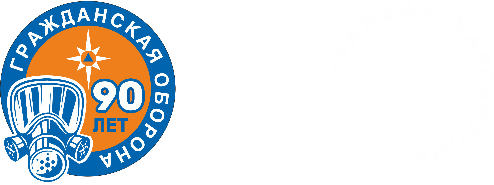 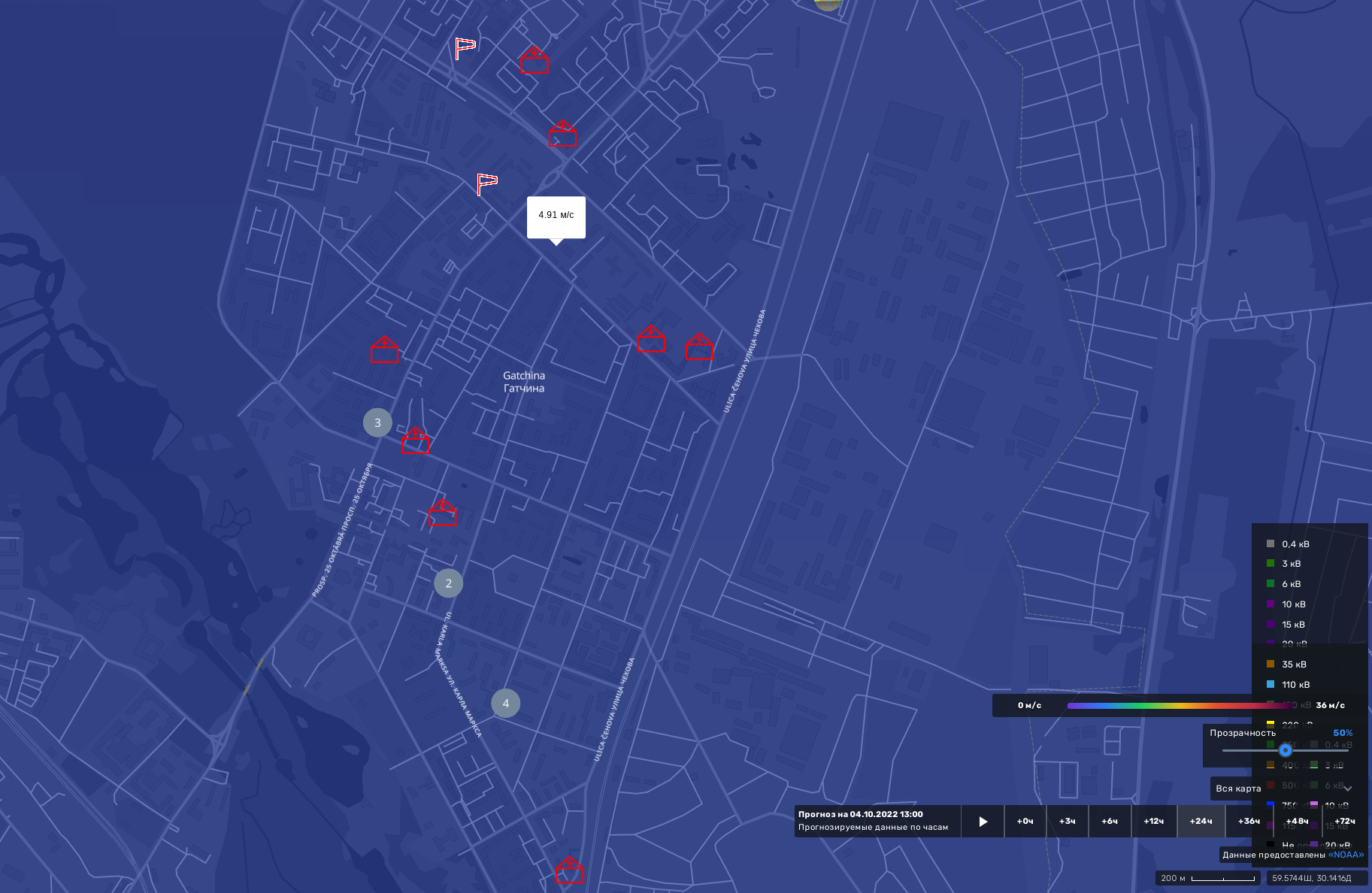 Трехмерная модель участка
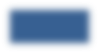 15
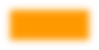 17
2766,2/972
65%
61063/24425
Гатчина
Условные обозначения
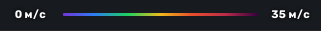 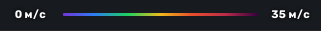 ветер, м/с
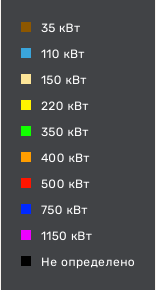 - линии электропередач 110 кВт
- пожарно-спасательные формирования
- социально-значимый объект
- больница
- количество осадков (УГМС), мм
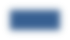 20
- порывы ветра (УГМС), м/с
3
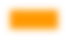 - протяженность ЛЭП/ТП (шт.)
321/20
- кол-во домов /населения
19/330
- износ электроэнергетических систем
60%
- муниципальное образование
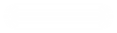 Самара
Исп. АРМ-9 ЦУКС ГУ МЧС России
по Ленинградской области 
С.В. Никулин, тел. 39301-251
ИНФОРМАЦИОННЫЕ МАТЕРИАЛЫ ПО ПОРЫВАМ ВЕТРА  НА ТЕРРИТОРИИ
ЛЕНИНГРАДСКОЙ ОБЛАСТИ 
(РИСК НАРУШЕНИЯ ЭЛЕКТРОСНАБЖЕНИЯ НА 04.10.2022)
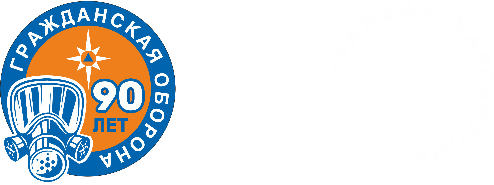 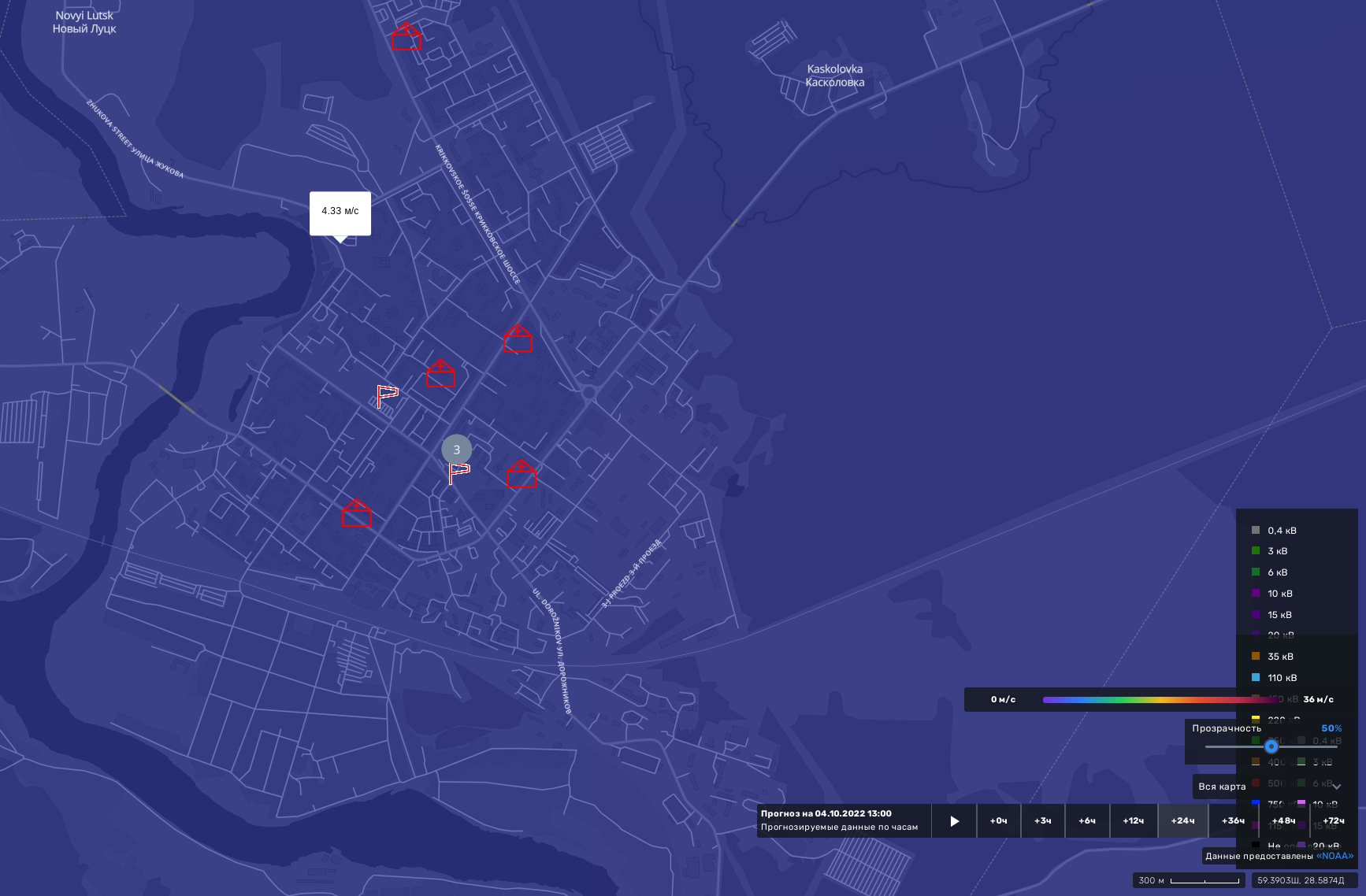 Трехмерная модель участка
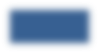 15
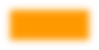 17
566,5/548
65%
19709/78839
Кингисепп
Условные обозначения
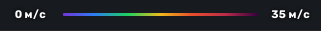 ветер, м/с
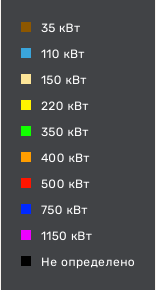 - линии электропередач 110 кВт
- пожарно-спасательные формирования
- социально-значимый объект
- больница
- количество осадков (УГМС), мм
20
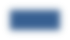 - порывы ветра (УГМС), м/с
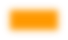 3
- протяженность ЛЭП/ТП (шт.)
321/20
- кол-во домов /населения
19/330
- износ электроэнергетических систем
60%
- муниципальное образование
Исп. АРМ-9 ЦУКС ГУ МЧС России
по Ленинградской области 
С.В. Никулин, тел. 39301-251
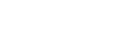 Самара
ИНФОРМАЦИОННЫЕ МАТЕРИАЛЫ ПО ПОРЫВАМ ВЕТРА  НА ТЕРРИТОРИИ
ЛЕНИНГРАДСКОЙ ОБЛАСТИ 
(РИСК НАРУШЕНИЯ ЭЛЕКТРОСНАБЖЕНИЯ НА 04.10.2022)
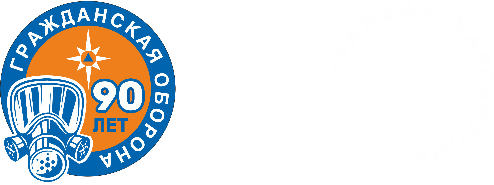 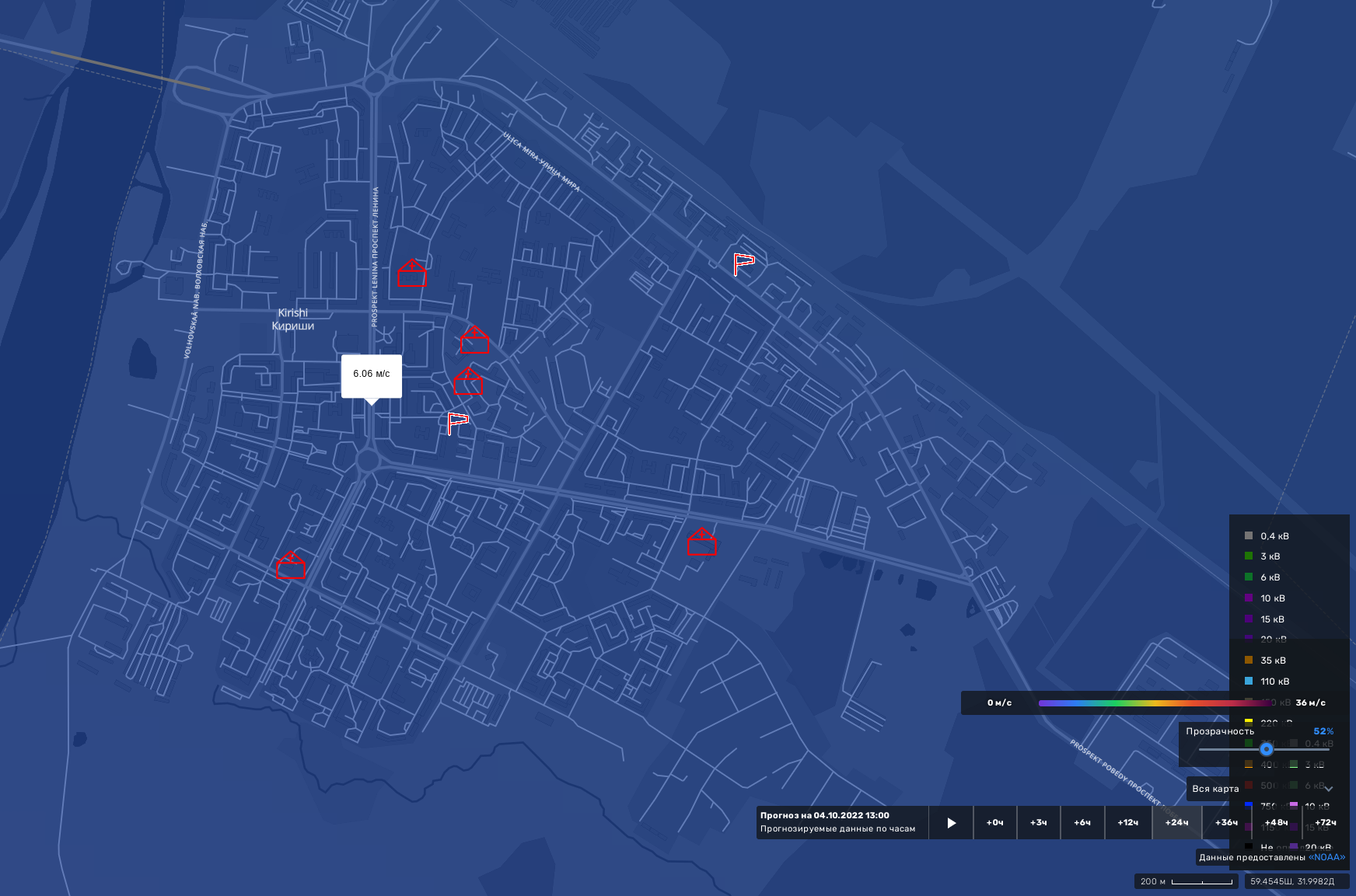 Трехмерная модель участка
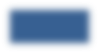 15
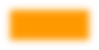 17
866,571/302
70%
5614/62456
Кириши
Условные обозначения
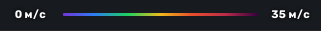 ветер, м/с
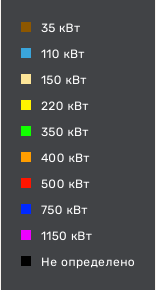 - линии электропередач 110 кВт
- пожарно-спасательные формирования
- социально-значимый объект
- больница
- количество осадков (УГМС), мм
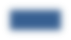 20
- порывы ветра (УГМС), м/с
3
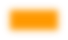 - протяженность ЛЭП/ТП (шт.)
321/20
- кол-во домов /населения
19/330
- износ электроэнергетических систем
60%
- муниципальное образование
Самара
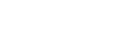 Исп. АРМ-9 ЦУКС ГУ МЧС России
по Ленинградской области 
С.В. Никулин, тел. 39301-251
ИНФОРМАЦИОННЫЕ МАТЕРИАЛЫ ПО ПОРЫВАМ ВЕТРА  НА ТЕРРИТОРИИ
ЛЕНИНГРАДСКОЙ ОБЛАСТИ 
(РИСК НАРУШЕНИЯ ЭЛЕКТРОСНАБЖЕНИЯ НА 04.10.2022)
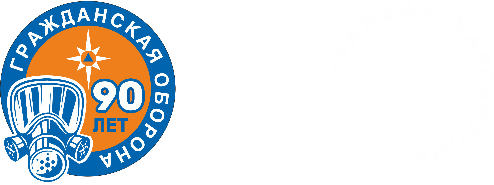 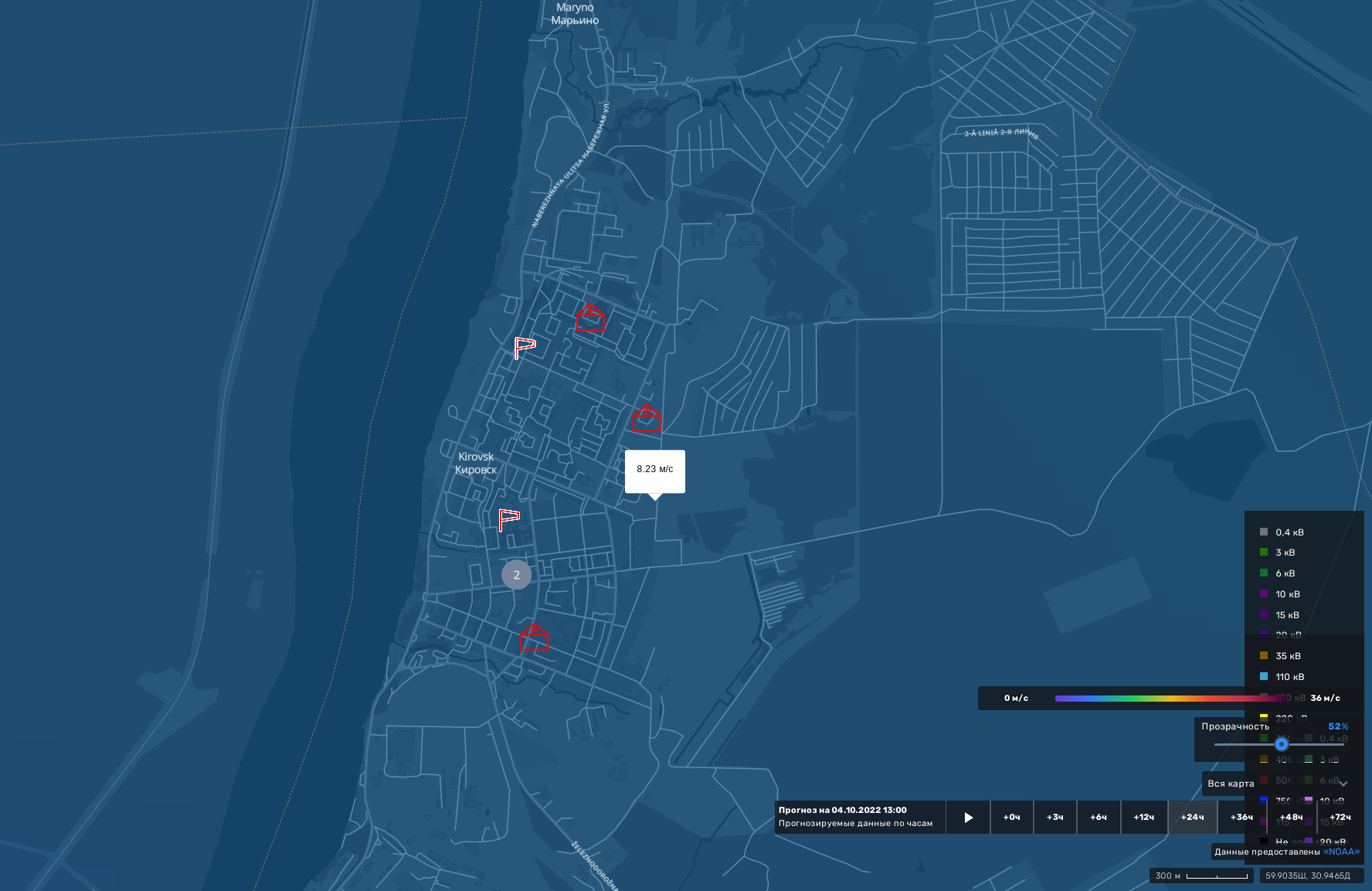 Трехмерная модель участка
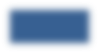 15
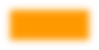 17
2228,5/14
65%
26424/105698
Кировск
Условные обозначения
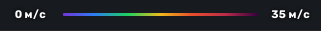 ветер, м/с
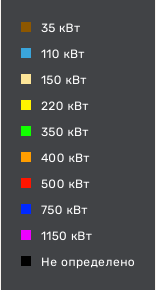 - линии электропередач 110 кВт
- пожарно-спасательные формирования
- социально-значимый объект
- больница
- количество осадков (УГМС), мм
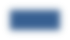 20
- порывы ветра (УГМС), м/с
3
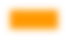 - протяженность ЛЭП/ТП (шт.)
321/20
- кол-во домов /населения
19/330
- износ электроэнергетических систем
60%
- муниципальное образование
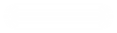 Самара
Исп. АРМ-9 ЦУКС ГУ МЧС России
по Ленинградской области 
С.В. Никулин, тел. 39301-251
ИНФОРМАЦИОННЫЕ МАТЕРИАЛЫ ПО  ПОРЫВАМ ВЕТРА НА ТЕРРИТОРИИ
ЛЕНИНГРАДСКОЙ ОБЛАСТИ 
(РИСК НАРУШЕНИЯ ЭЛЕКТРОСНАБЖЕНИЯ НА 04.10.2022)
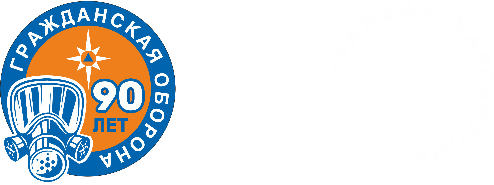 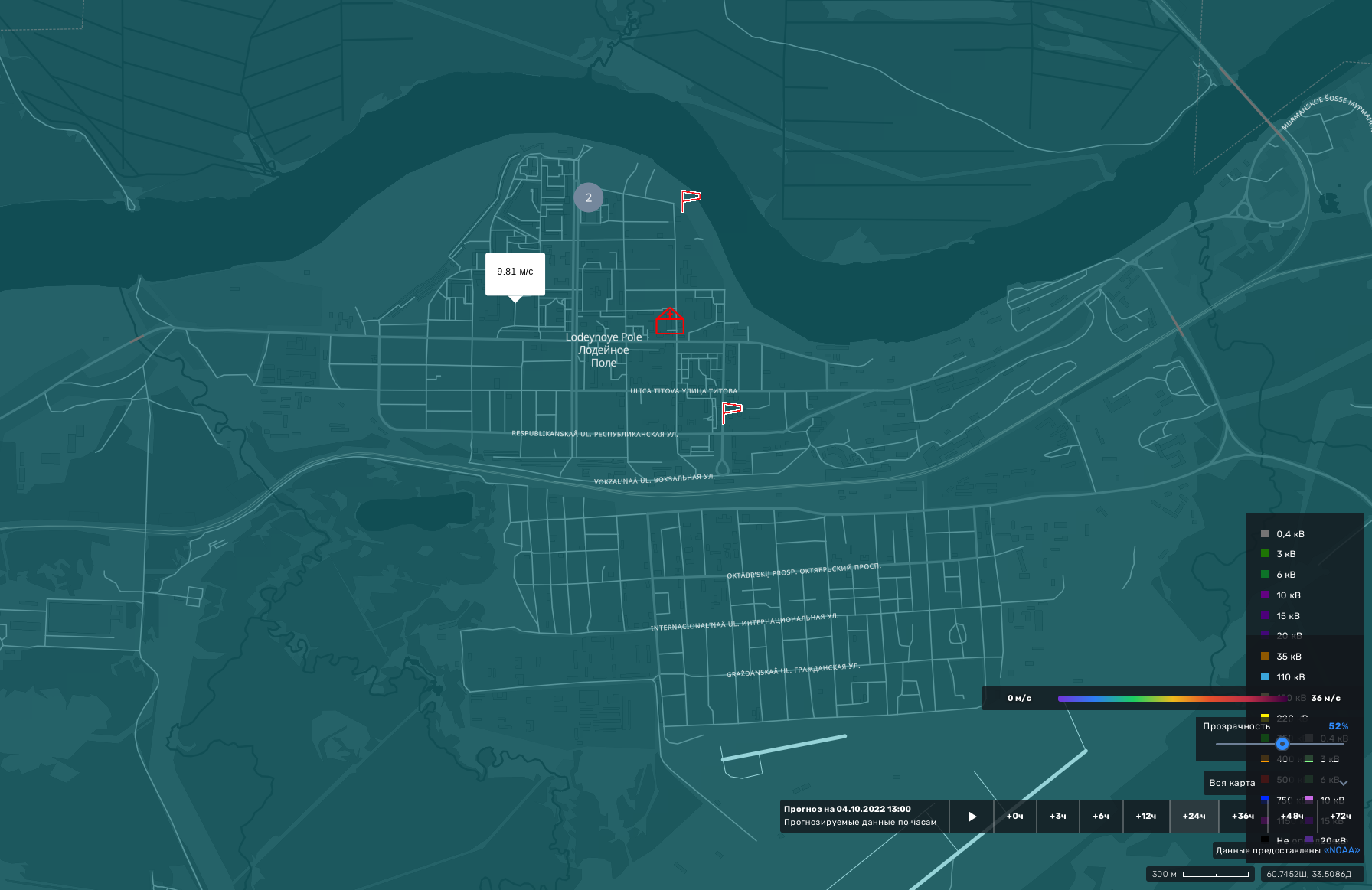 Трехмерная модель участка
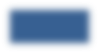 15
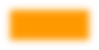 17
1491,1/357
70%
7229/28916
Условные обозначения
Лодейное Поле
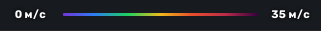 ветер, м/с
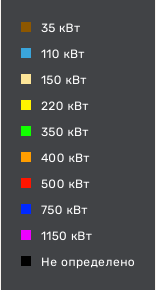 - линии электропередач 110 кВт
- пожарно-спасательные формирования
- социально-значимый объект
- больница
- количество осадков (УГМС), мм
20
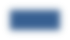 - порывы ветра (УГМС), м/с
3
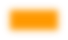 - протяженность ЛЭП/ТП (шт.)
321/20
- кол-во домов /населения
19/330
- износ электроэнергетических систем
60%
- муниципальное образование
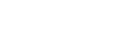 Самара
Исп. АРМ-9 ЦУКС ГУ МЧС России
по Ленинградской области 
С.В. Никулин, тел. 39301-251
ИНФОРМАЦИОННЫЕ МАТЕРИАЛЫ ПО ПОРЫВАМ ВЕТРА  НА ТЕРРИТОРИИ
ЛЕНИНГРАДСКОЙ ОБЛАСТИ 
(РИСК НАРУШЕНИЯ ЭЛЕКТРОСНАБЖЕНИЯ НА 04.10.2022)
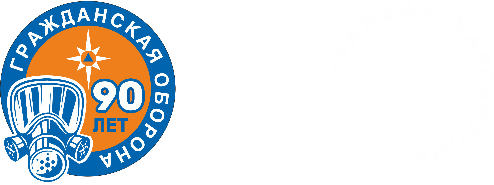 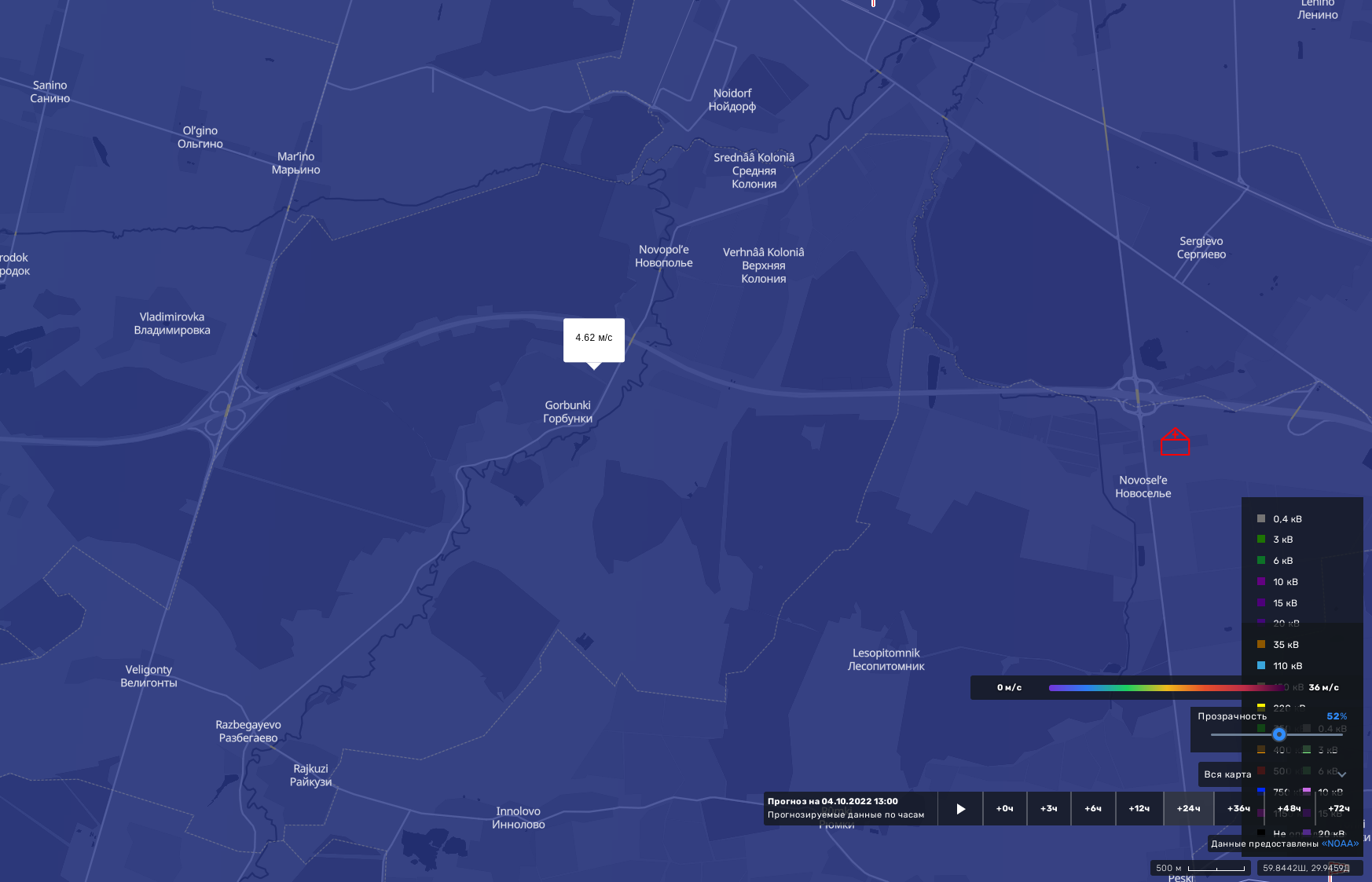 Трехмерная модель участка
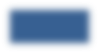 15
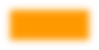 17
1053,9/252
65%
17962/71250
*Примечание:
Административный центр Ломоносовского района (г. Ломоносов) находится на территории Петродворцового района г. Санкт-Петербурга
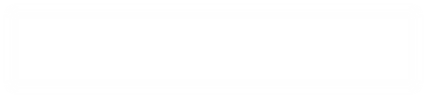 Условные обозначения
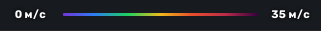 ветер, м/с
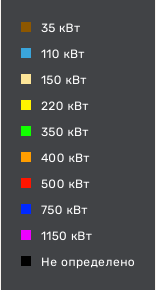 - линии электропередач 110 кВт
Горбунки
- пожарно-спасательные формирования
- социально-значимый объект
- больница
- количество осадков (УГМС), мм
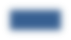 20
- порывы ветра (УГМС), м/с
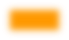 3
- протяженность ЛЭП/ТП (шт.)
321/20
- кол-во домов /населения
19/330
- износ электроэнергетических систем
60%
- муниципальное образование
Самара
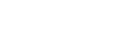 Исп. АРМ-9 ЦУКС ГУ МЧС России
по Ленинградской области 
С.В. Никулин, тел. 39301-251
ИНФОРМАЦИОННЫЕ МАТЕРИАЛЫ ПО  ПОРЫВАМ ВЕТРА  НА ТЕРРИТОРИИ
ЛЕНИНГРАДСКОЙ ОБЛАСТИ 
(РИСК НАРУШЕНИЯ ЭЛЕКТРОСНАБЖЕНИЯ НА 04.10.2022)
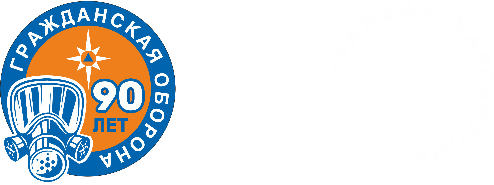 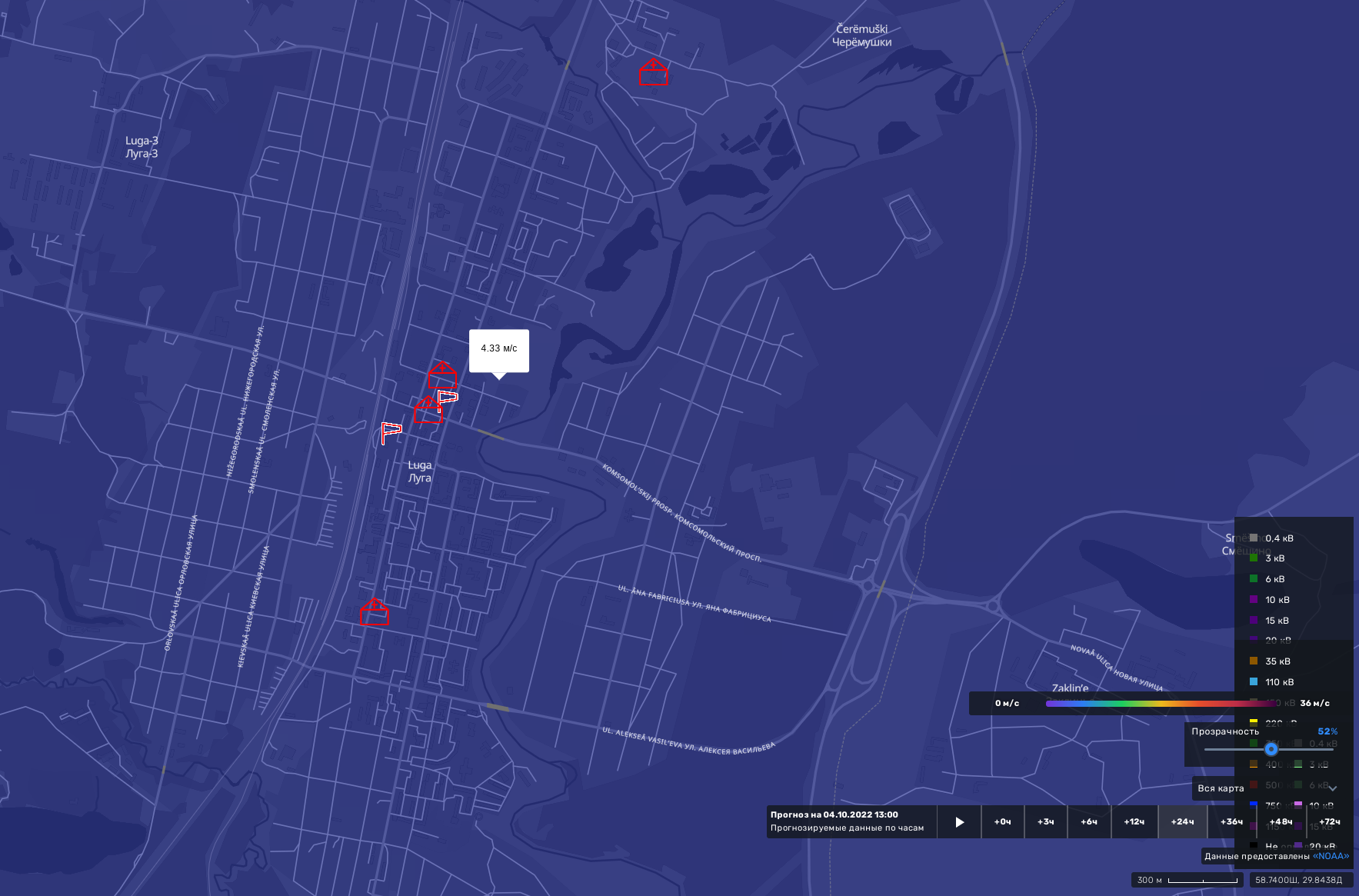 Трехмерная модель участка
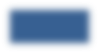 15
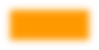 17
1041,0/823
70%
12219/72879
Луга
Условные обозначения
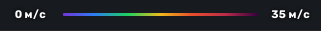 ветер, м/с
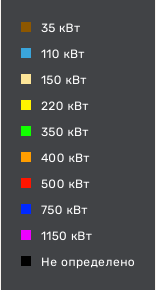 - линии электропередач 110 кВт
- пожарно-спасательные формирования
- социально-значимый объект
- больница
- количество осадков (УГМС), мм
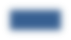 20
- порывы ветра (УГМС), м/с
3
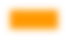 - протяженность ЛЭП/ТП (шт.)
321/20
- кол-во домов /населения
19/330
- износ электроэнергетических систем
60%
- муниципальное образование
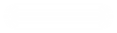 Самара
Исп. АРМ-9 ЦУКС ГУ МЧС России
по Ленинградской области 
С.В. Никулин, тел. 39301-251
ИНФОРМАЦИОННЫЕ МАТЕРИАЛЫ ПО  ПОРЫВАМ ВЕТРА НА ТЕРРИТОРИИ
ЛЕНИНГРАДСКОЙ ОБЛАСТИ 
(РИСК НАРУШЕНИЯ ЭЛЕКТРОСНАБЖЕНИЯ НА 04.10.2022)
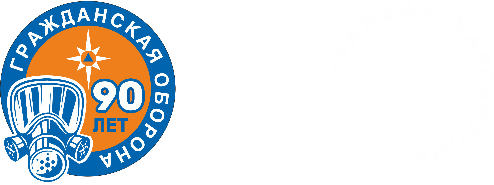 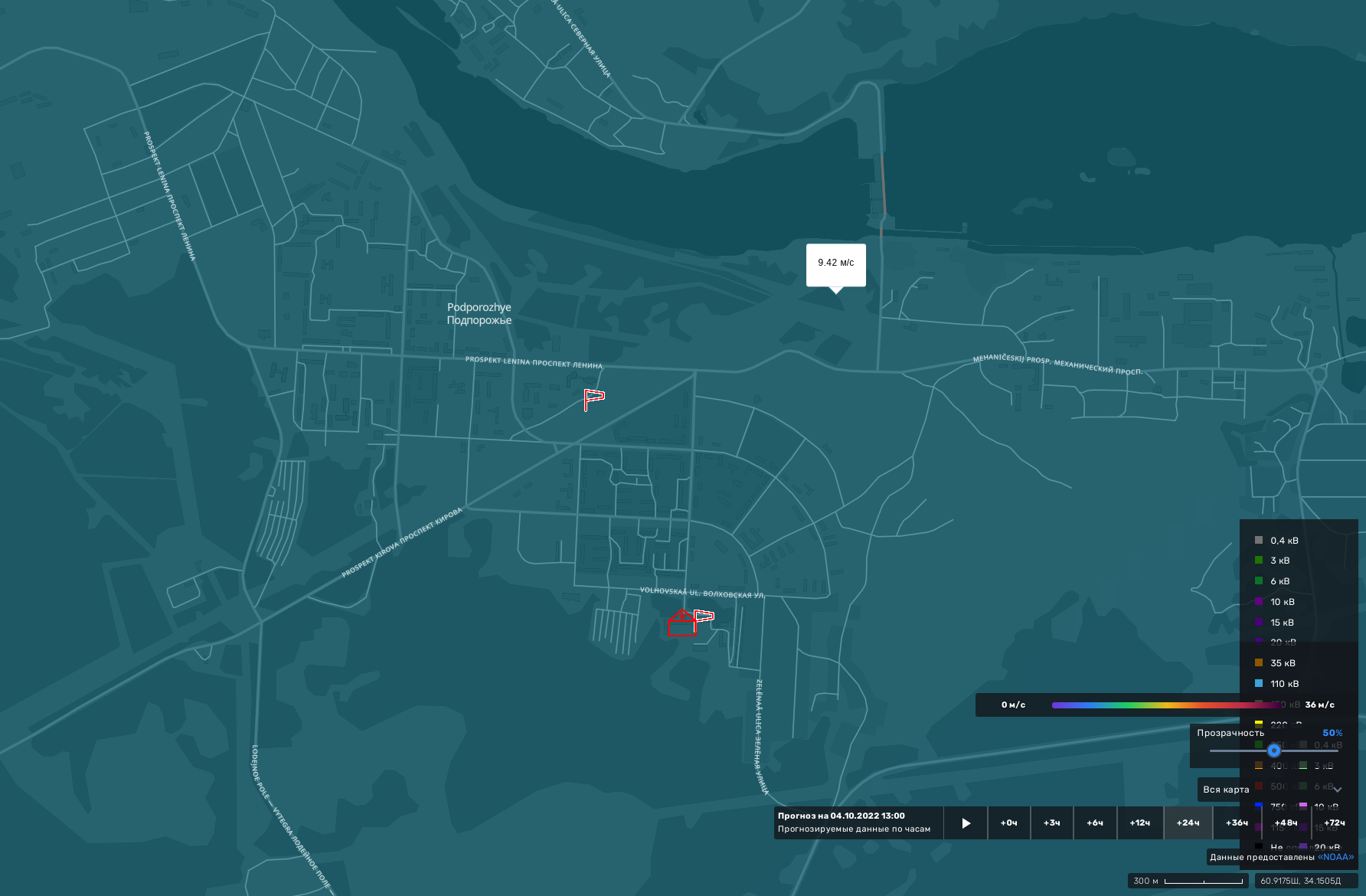 Трехмерная модель участка
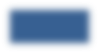 15
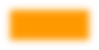 17
869,5/244
70%
7231/28924
Подпорожье
Условные обозначения
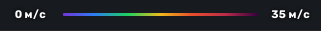 ветер, м/с
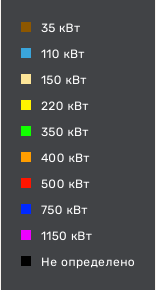 - линии электропередач 110 кВт
- пожарно-спасательные формирования
- социально-значимый объект
- больница
- количество осадков (УГМС), мм
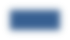 20
- порывы ветра (УГМС), м/с
3
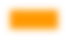 - протяженность ЛЭП/ТП (шт.)
321/20
- кол-во домов /населения
19/330
- износ электроэнергетических систем
60%
- муниципальное образование
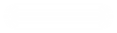 Самара
Исп. АРМ-9 ЦУКС ГУ МЧС России
по Ленинградской области 
С.В. Никулин, тел. 39301-251
ИНФОРМАЦИОННЫЕ МАТЕРИАЛЫ ПО  ПОРЫВАМ ВЕТРА НА ТЕРРИТОРИИ
ЛЕНИНГРАДСКОЙ ОБЛАСТИ 
(РИСК НАРУШЕНИЯ ЭЛЕКТРОСНАБЖЕНИЯ НА 04.10.2022)
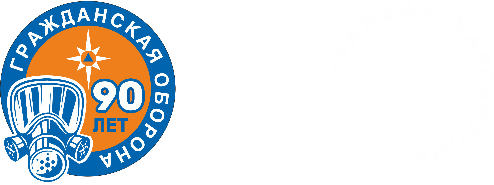 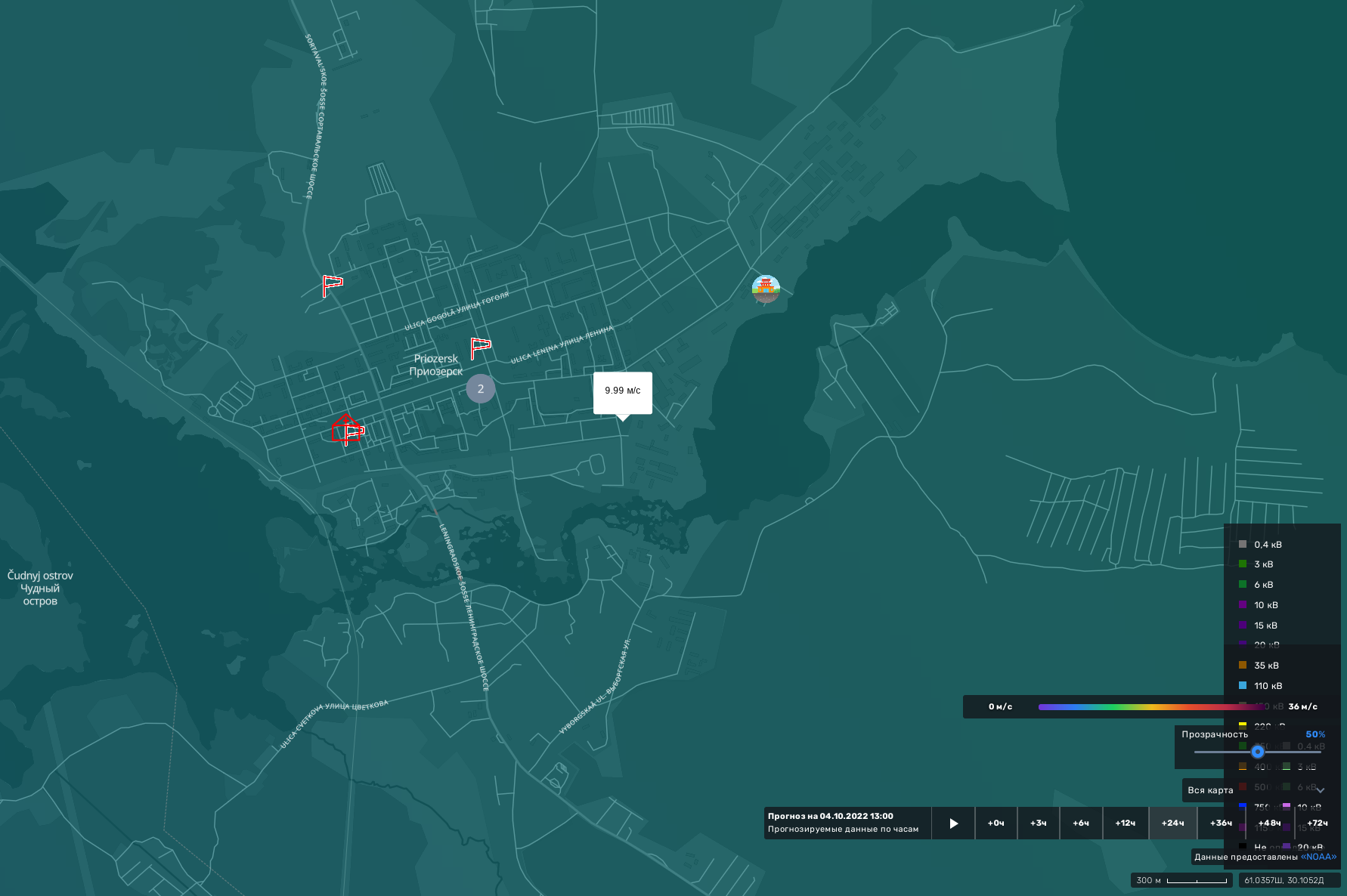 Трехмерная модель участка
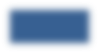 15
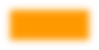 17
1254,7/495
70%
5425/61702
Условные обозначения
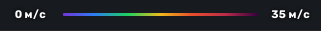 Приозерск
ветер, м/с
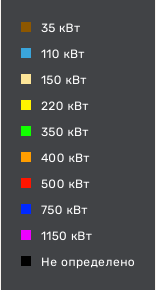 - линии электропередач 110 кВт
- пожарно-спасательные формирования
- социально-значимый объект
- больница
- количество осадков (УГМС), мм
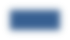 20
- порывы ветра (УГМС), м/с
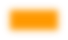 3
- протяженность ЛЭП/ТП (шт.)
321/20
- кол-во домов /населения
19/330
- износ электроэнергетических систем
60%
- муниципальное образование
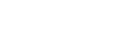 Самара
Исп. АРМ-9 ЦУКС ГУ МЧС России
по Ленинградской области 
С.В. Никулин, тел. 39301-251
ИНФОРМАЦИОННЫЕ МАТЕРИАЛЫ ПО  ПОРЫВАМ ВЕТРА НА ТЕРРИТОРИИ
ЛЕНИНГРАДСКОЙ ОБЛАСТИ 
(РИСК НАРУШЕНИЯ ЭЛЕКТРОСНАБЖЕНИЯ НА 04.10.2022)
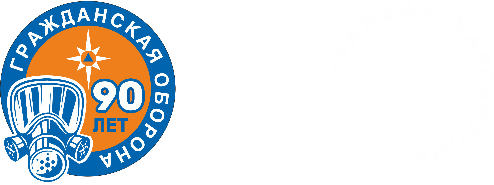 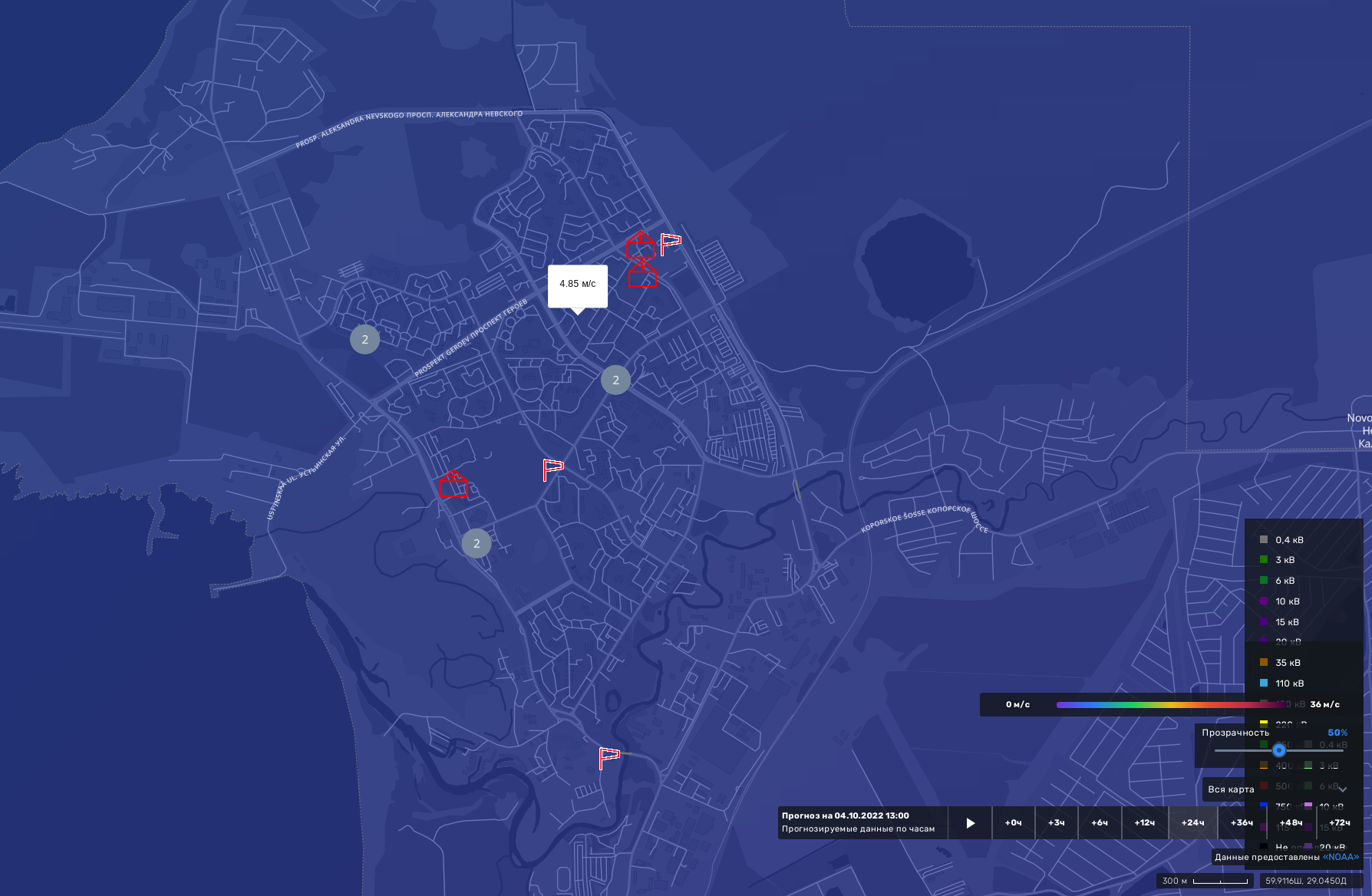 Трехмерная модель участка
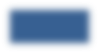 15
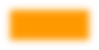 17
533,390/179
68%
520/67720
Условные обозначения
Сосновый Бор
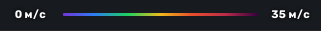 ветер, м/с
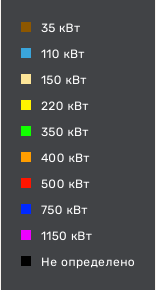 - линии электропередач 110 кВт
- пожарно-спасательные формирования
- социально-значимый объект
- больница
- количество осадков (УГМС), мм
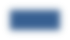 20
- порывы ветра (УГМС), м/с
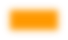 3
- протяженность ЛЭП/ТП (шт.)
321/20
- кол-во домов /населения
19/330
- износ электроэнергетических систем
60%
- муниципальное образование
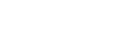 Самара
Исп. АРМ-9 ЦУКС ГУ МЧС России
по Ленинградской области 
С.В. Никулин, тел. 39301-251
ИНФОРМАЦИОННЫЕ МАТЕРИАЛЫ ПО ПОРЫВАМ ВЕТРА  НА ТЕРРИТОРИИ
ЛЕНИНГРАДСКОЙ ОБЛАСТИ 
(РИСК НАРУШЕНИЯ ЭЛЕКТРОСНАБЖЕНИЯ НА 04.10.2022)
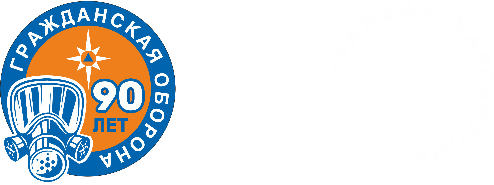 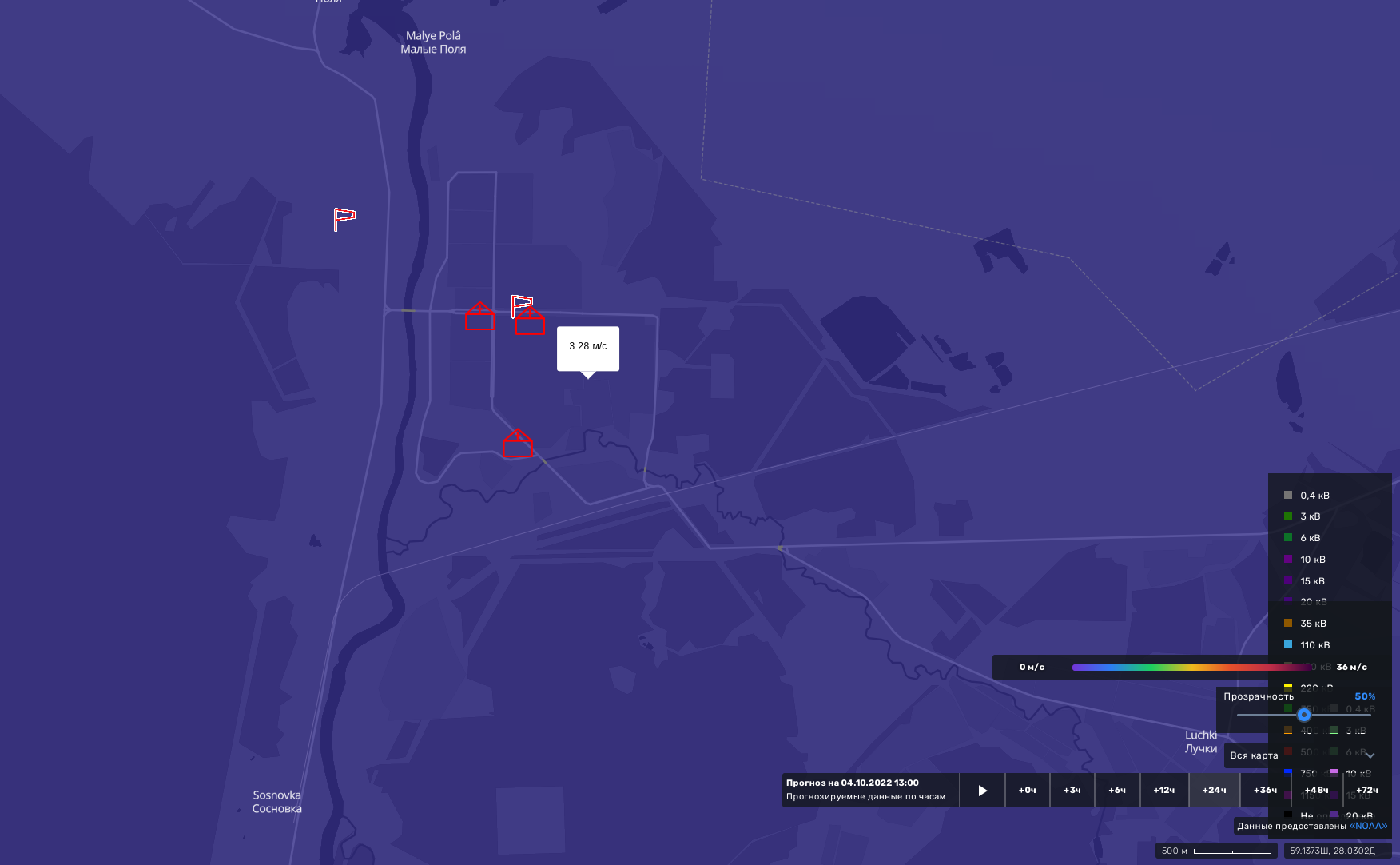 Трехмерная модель участка
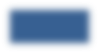 15
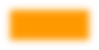 17
677,7/204
68%
10697/42791
Условные обозначения
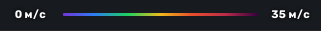 ветер, м/с
Сланцы
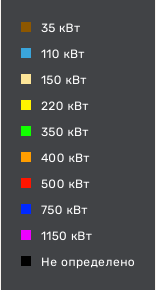 - линии электропередач 110 кВт
- пожарно-спасательные формирования
- социально-значимый объект
- больница
- количество осадков (УГМС), мм
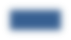 20
- порывы ветра (УГМС), м/с
3
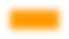 - протяженность ЛЭП/ТП (шт.)
321/20
- кол-во домов /населения
19/330
- износ электроэнергетических систем
60%
- муниципальное образование
Исп. АРМ-9 ЦУКС ГУ МЧС России
по Ленинградской области 
С.В. Никулин, тел. 39301-251
Самара
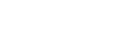 ИНФОРМАЦИОННЫЕ МАТЕРИАЛЫ ПО  ПОРЫВАМ ВЕТРА НА ТЕРРИТОРИИ
ЛЕНИНГРАДСКОЙ ОБЛАСТИ 
(РИСК НАРУШЕНИЯ ЭЛЕКТРОСНАБЖЕНИЯ НА 04.10.2022)
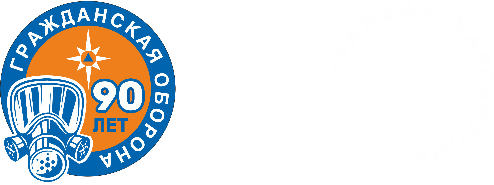 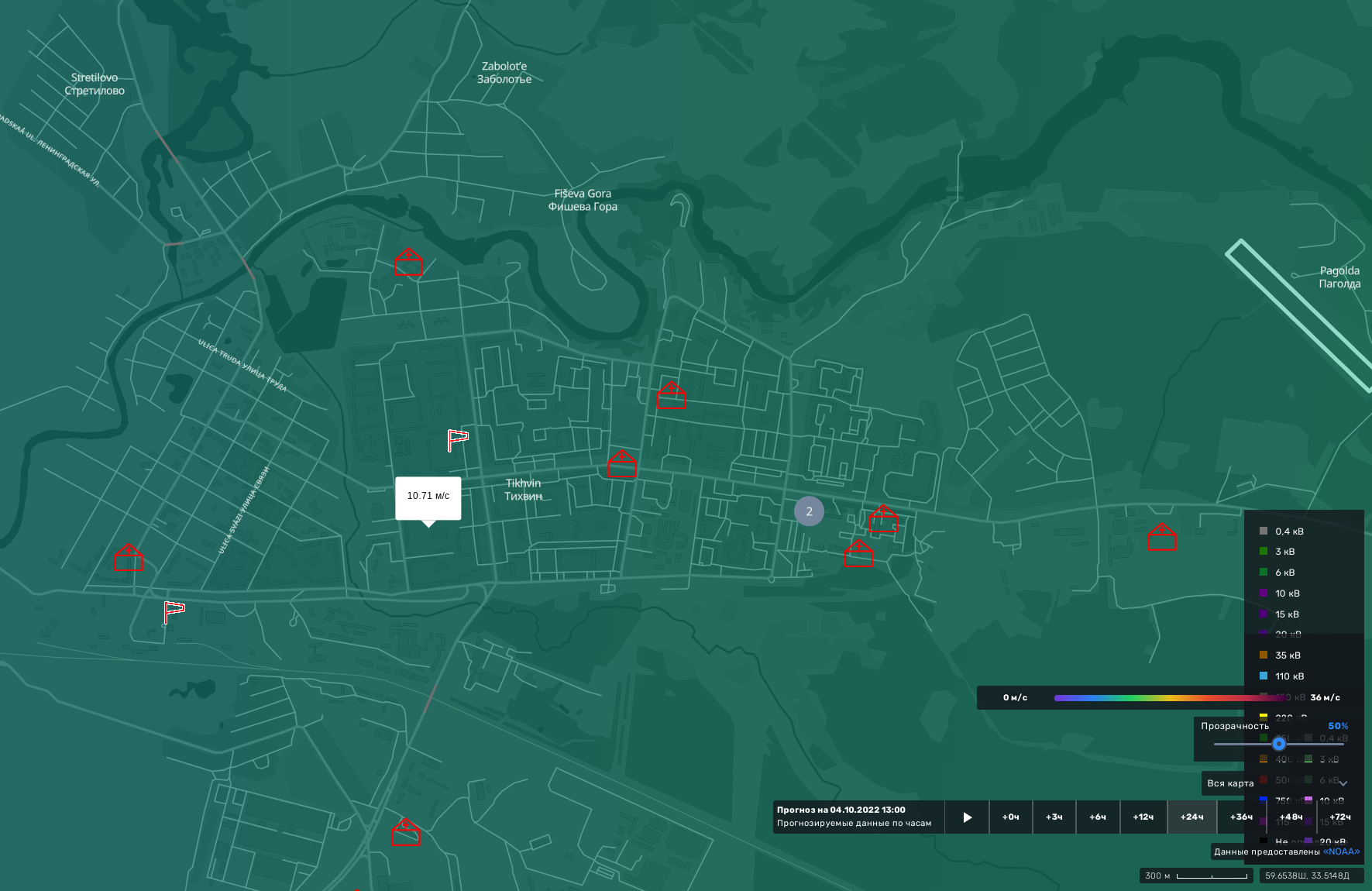 Трехмерная модель участка
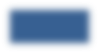 15
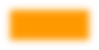 17
1238,7/394
70%
17476/69905
Условные обозначения
Тихвин
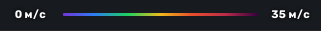 ветер, м/с
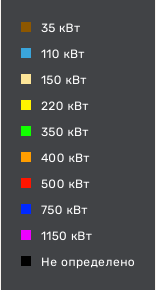 - линии электропередач 110 кВт
- пожарно-спасательные формирования
- социально-значимый объект
- больница
- количество осадков (УГМС), мм
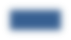 20
- порывы ветра (УГМС), м/с
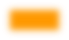 3
- протяженность ЛЭП/ТП (шт.)
321/20
- кол-во домов /населения
19/330
- износ электроэнергетических систем
60%
- муниципальное образование
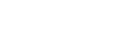 Самара
Исп. АРМ-9 ЦУКС ГУ МЧС России
по Ленинградской области 
С.В. Никулин, тел. 39301-251
ИНФОРМАЦИОННЫЕ МАТЕРИАЛЫ ПО  ПОРЫВАМ ВЕТРА НА ТЕРРИТОРИИ
ЛЕНИНГРАДСКОЙ ОБЛАСТИ 
(РИСК НАРУШЕНИЯ ЭЛЕКТРОСНАБЖЕНИЯ НА 04.10.2022)
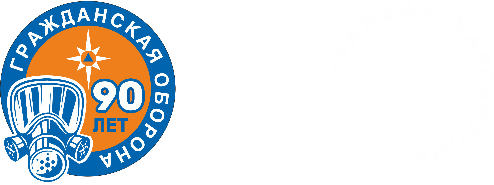 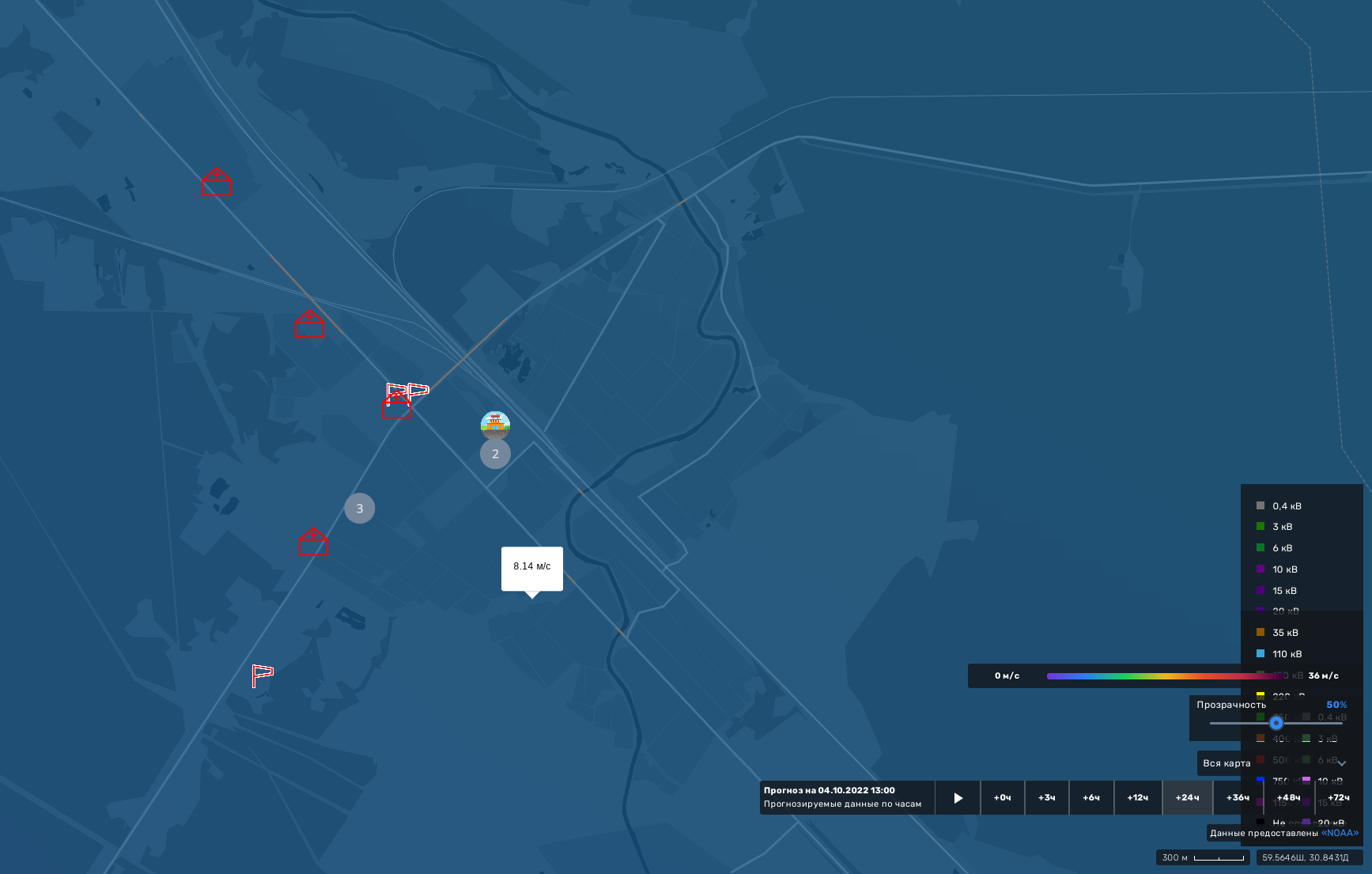 Трехмерная модель участка
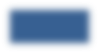 15
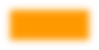 17
2545,6/736
65%
32440/129761
Тосно
Условные обозначения
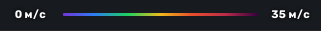 ветер, м/с
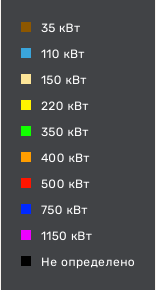 - линии электропередач 110 кВт
- пожарно-спасательные формирования
- социально-значимый объект
- больница
- количество осадков (УГМС), мм
20
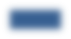 - порывы ветра (УГМС), м/с
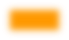 3
- протяженность ЛЭП/ТП (шт.)
321/20
- кол-во домов /населения
19/330
- износ электроэнергетических систем
60%
- муниципальное образование
Самара
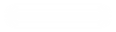 Исп. АРМ-9 ЦУКС ГУ МЧС России
по Ленинградской области 
С.В. Никулин, тел. 39301-251
ИНФОРМАЦИОННЫЕ МАТЕРИАЛЫ ПО РИСКУ НАРУШЕНИЯ ТРАНСПОРТНОГО СООБЩЕНИЯ, СВЯЗАННЫХ 
С НЕБЛАГОПРИЯТНЫМИ МЕТЕОЯВЛЕНИЯМИ НА ТЕРРИТОРИИ ФЕДЕРАЛЬНОЙ  
АВТОДОРОГИ М-10 «РОССИЯ» (НА 04.10.2022)
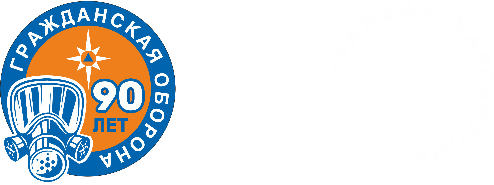 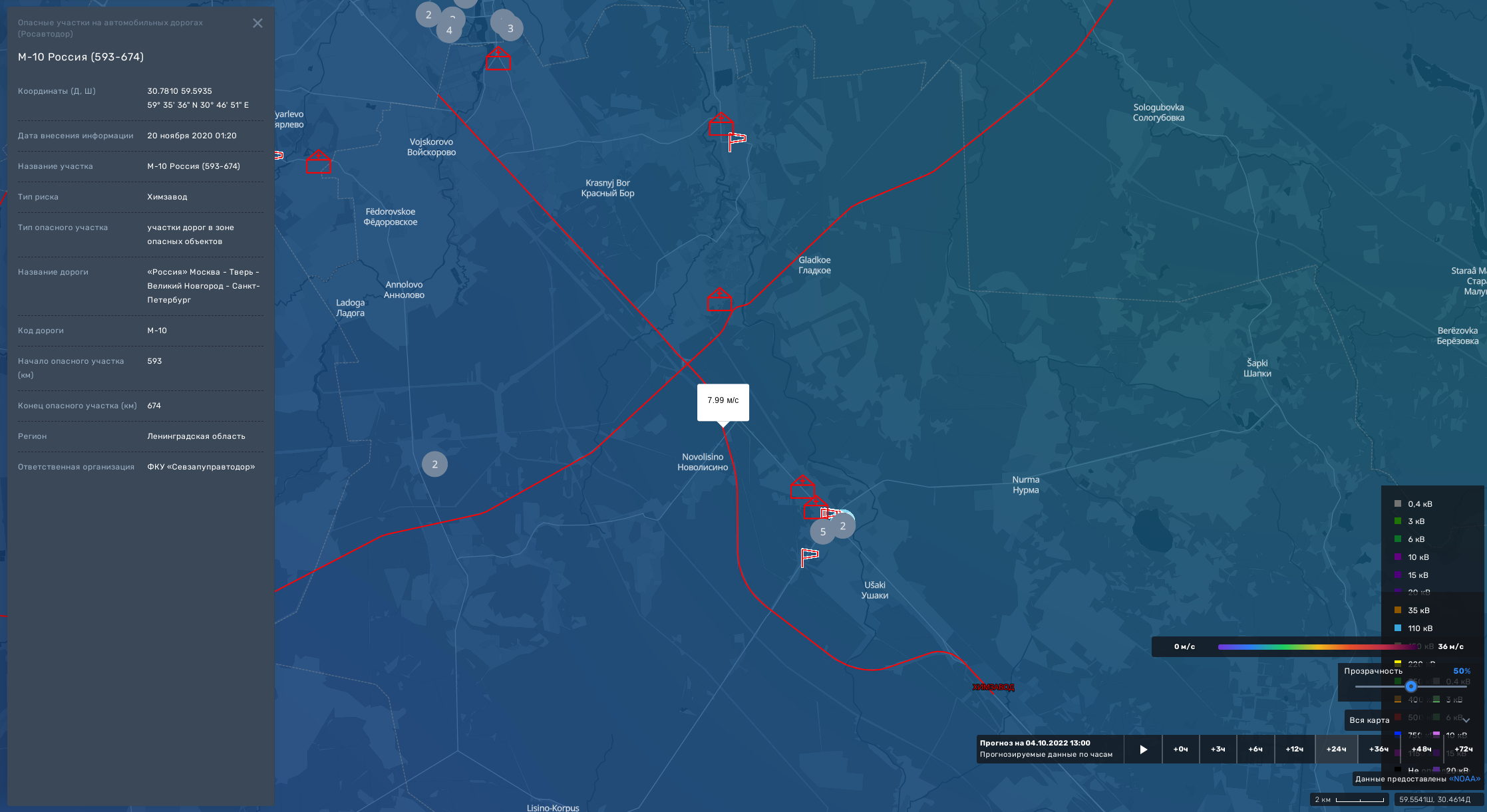 Трехмерная модель участка
Прогноз метеоявлений
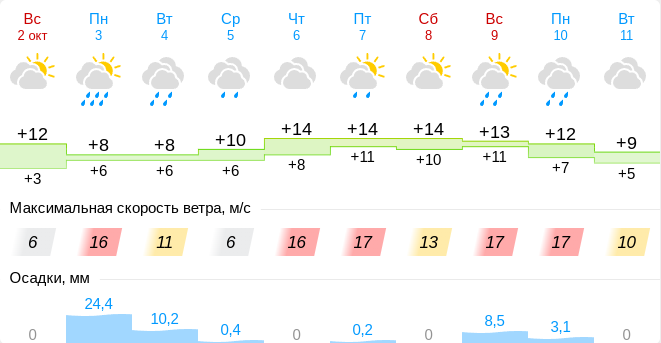 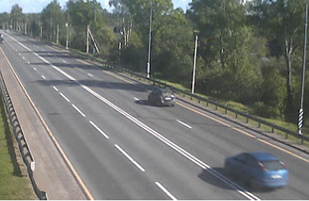 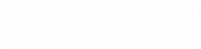 632 км
М-10 «РОССИЯ»
Тосно
Условные обозначения
- Участок автодороги с повышенным риском возникновения ДТП, нарушением движения
- Объездная дорога
- Населенный пункт
Исп. АРМ-9 ЦУКС ГУ МЧС России
по Ленинградской области 
С.В. Никулин, тел. 39301-251
Объездная дорога: 110 км
Отрезанные населенные пункты.: нет
ИНФОРМАЦИОННЫЕ МАТЕРИАЛЫ ПО РИСКУ НАРУШЕНИЯ ТРАНСПОРТНОГО СООБЩЕНИЯ, СВЯЗАННЫХ 
С НЕБЛАГОПРИЯТНЫМИ МЕТЕОЯВЛЕНИЯМИ НА ТЕРРИТОРИИ ФЕДЕРАЛЬНОЙ  
АВТОДОРОГИ А-120 «САНКТ-ПЕТЕРБУРГСКОЕ ЮЖНОЕ ПОЛУКОЛЬЦО» (НА 04.10.2022)
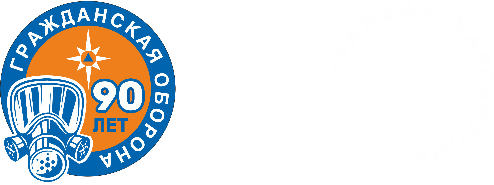 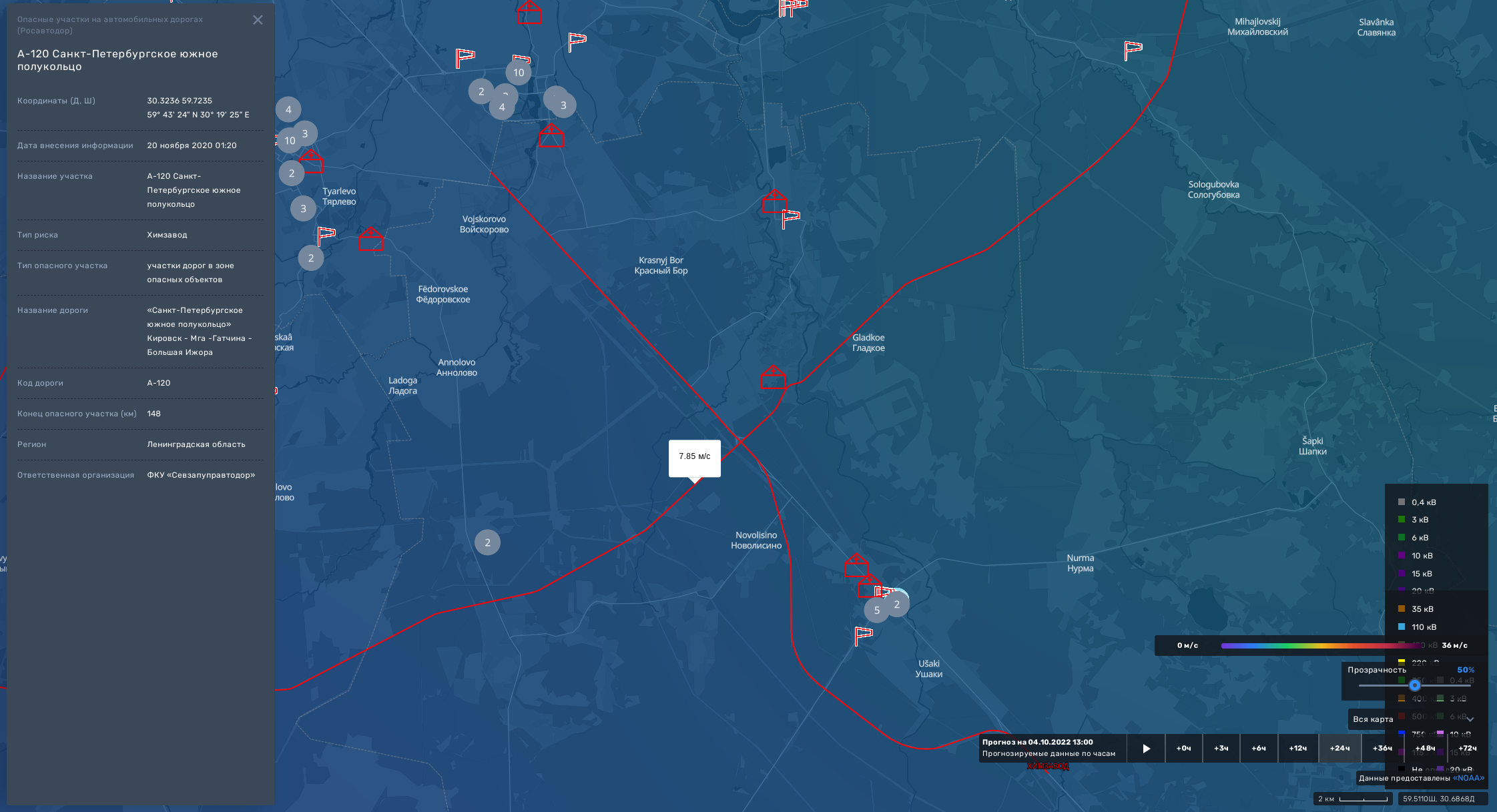 Трехмерная модель участка
Прогноз метеоявлений
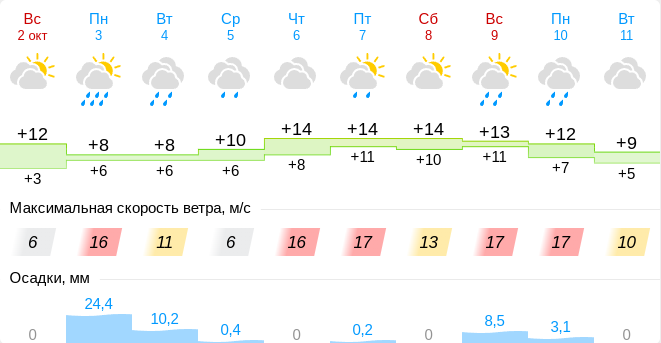 А-120 «САНКТ-ПЕТЕРБУРГСКОЕ ЮЖНОЕ ПОЛУКОЛЬЦО»
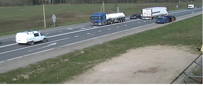 Ульяновка
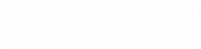 130 км
М-10 «РОССИЯ»
Условные обозначения
- Участок автодороги с повышенным риском возникновения ДТП, нарушением движения
- Объездная дорога
- Населенный пункт
Исп. АРМ-9 ЦУКС ГУ МЧС России
по Ленинградской области 
С.В. Никулин, тел. 39301-251
Объездная дорога: 80 км
Отрезанные населенные пункты.: нет